Compact Key Storage in the Standard Model
Yevgeniy Dodis     	Daniel Jost      NYU                                                        NYU
12/3/2024
TCC 2024
1
CKS: Motivation
Cloud backup: 
Users want security
But they also don’t want to lose their data

 Applications need to offer a secure backup solution
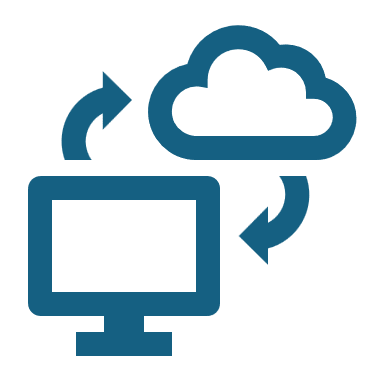 12/3/2024
TCC 2024
2
CKS: Motivation
Cloud backup: 
Users want security
But they also don’t want to lose their data

 Applications need to offer a secure backup solution
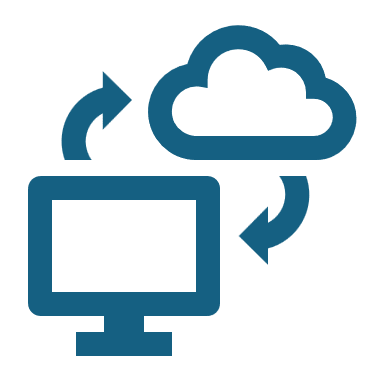 Fine-grained E2E-security: 
Applications offer end-to-end security
With forward-secrecy and post-compromise security

 Backup must preserve E2E-security
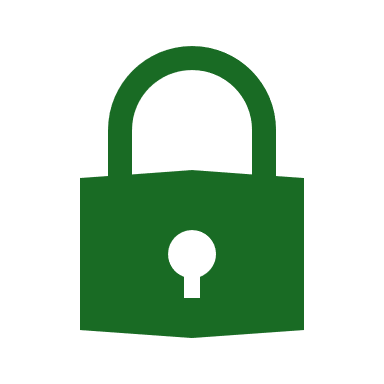 12/3/2024
TCC 2024
3
CKS: Motivation
Idea:
Many E2E-secure applications use a sequence of keys to encrypt the content
group chats
video calls
file sharing, …
Can we back up:
The original ciphertexts
The sequence of keys
12/3/2024
TCC 2024
4
CKS: Motivation
Idea:
Many E2E-secure applications use a sequence of keys to encrypt the content
group chats
video calls
file sharing, …
Can we back up:
The original ciphertexts
The sequence of keys
Compact Key Storage
12/3/2024
TCC 2024
5
CKS Requirements
Shared among all users of an E2E-secure application
Storage does not grow in number of users
Only minimal bandwidth overhead
Each user can retrieve the keys they knew
Forward secrecy (FS)
Post-compromise security (PCS)
Advanced functionality
Selective delegation
Selective erasure
12/3/2024
TCC 2024
6
CKS Functionality
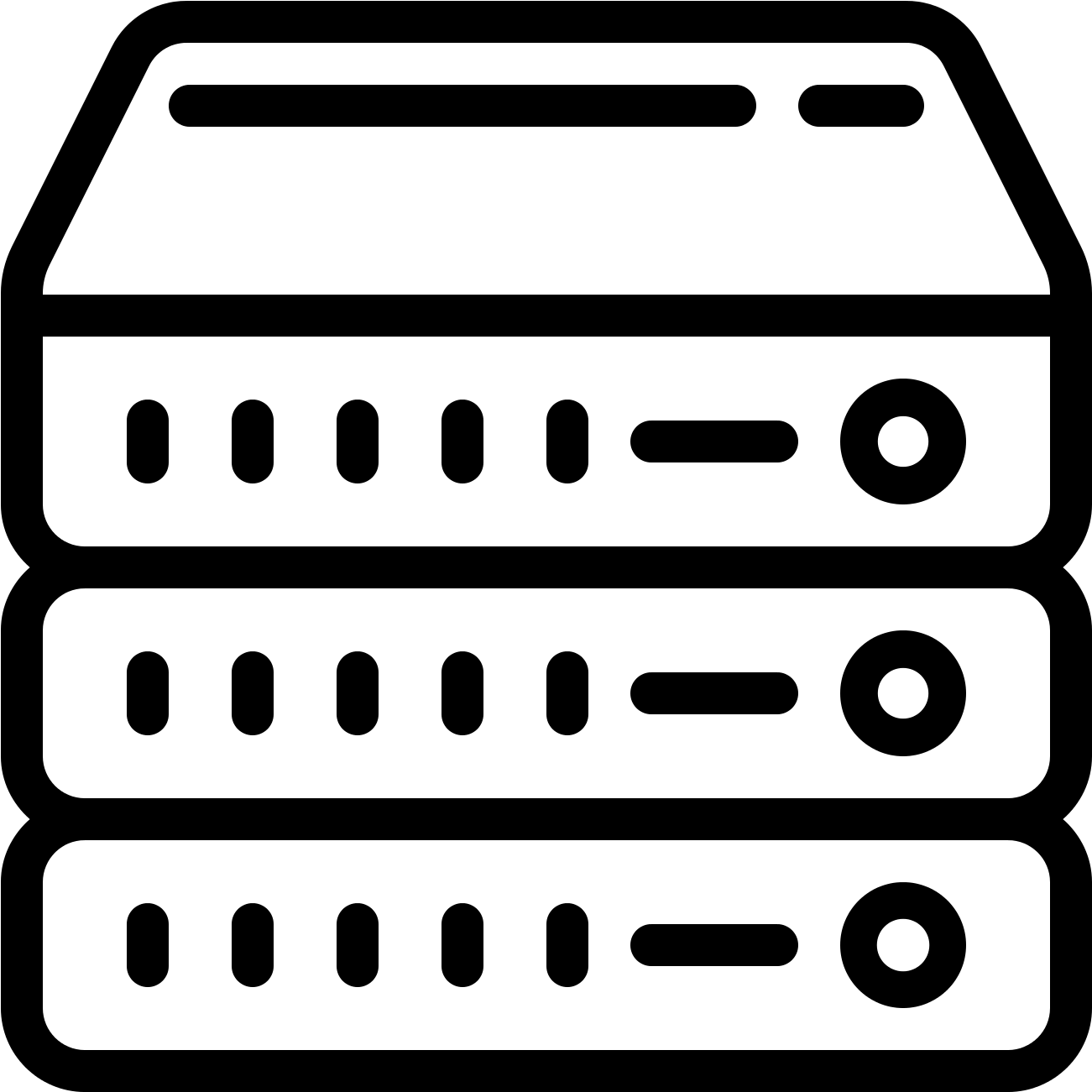 Upload
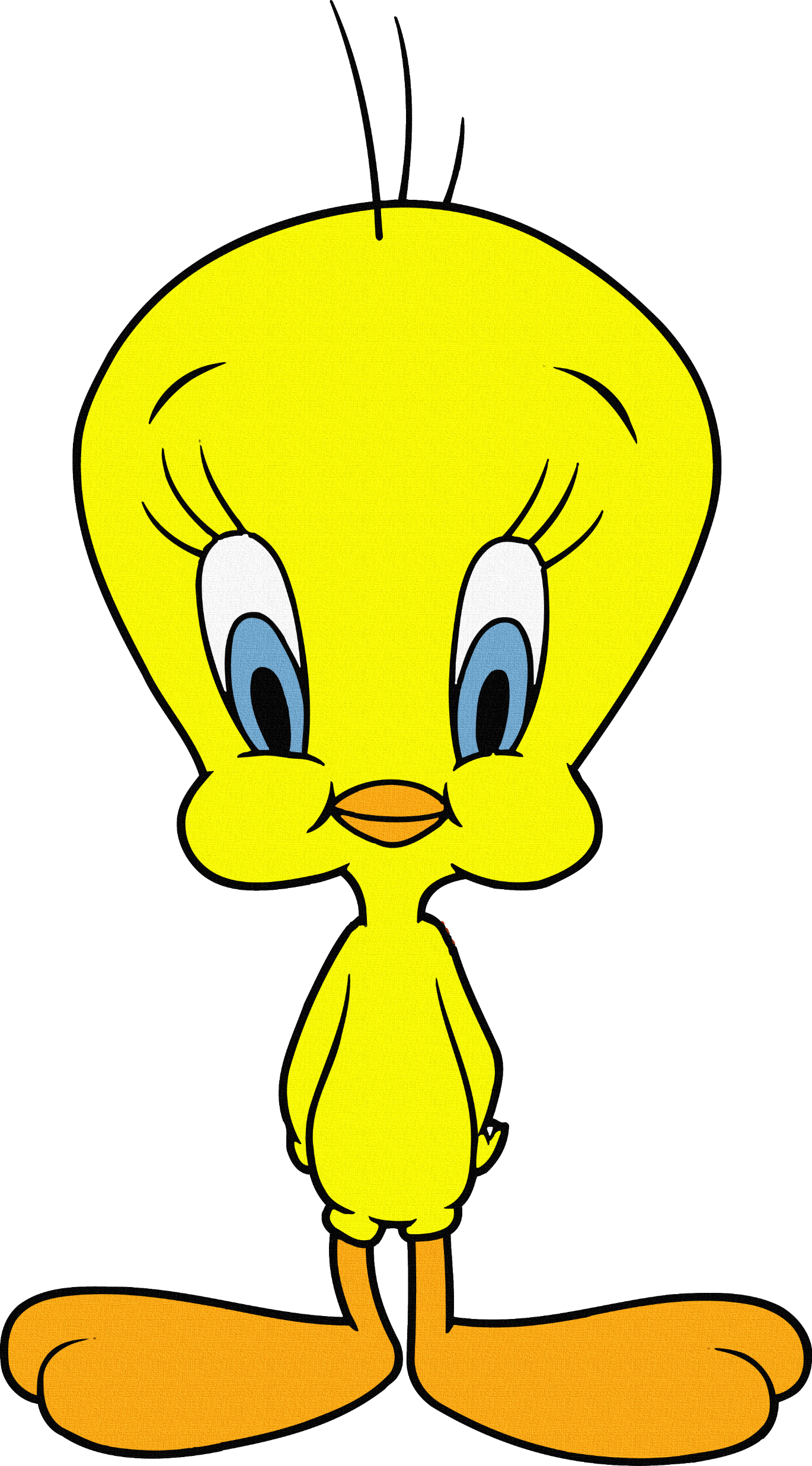 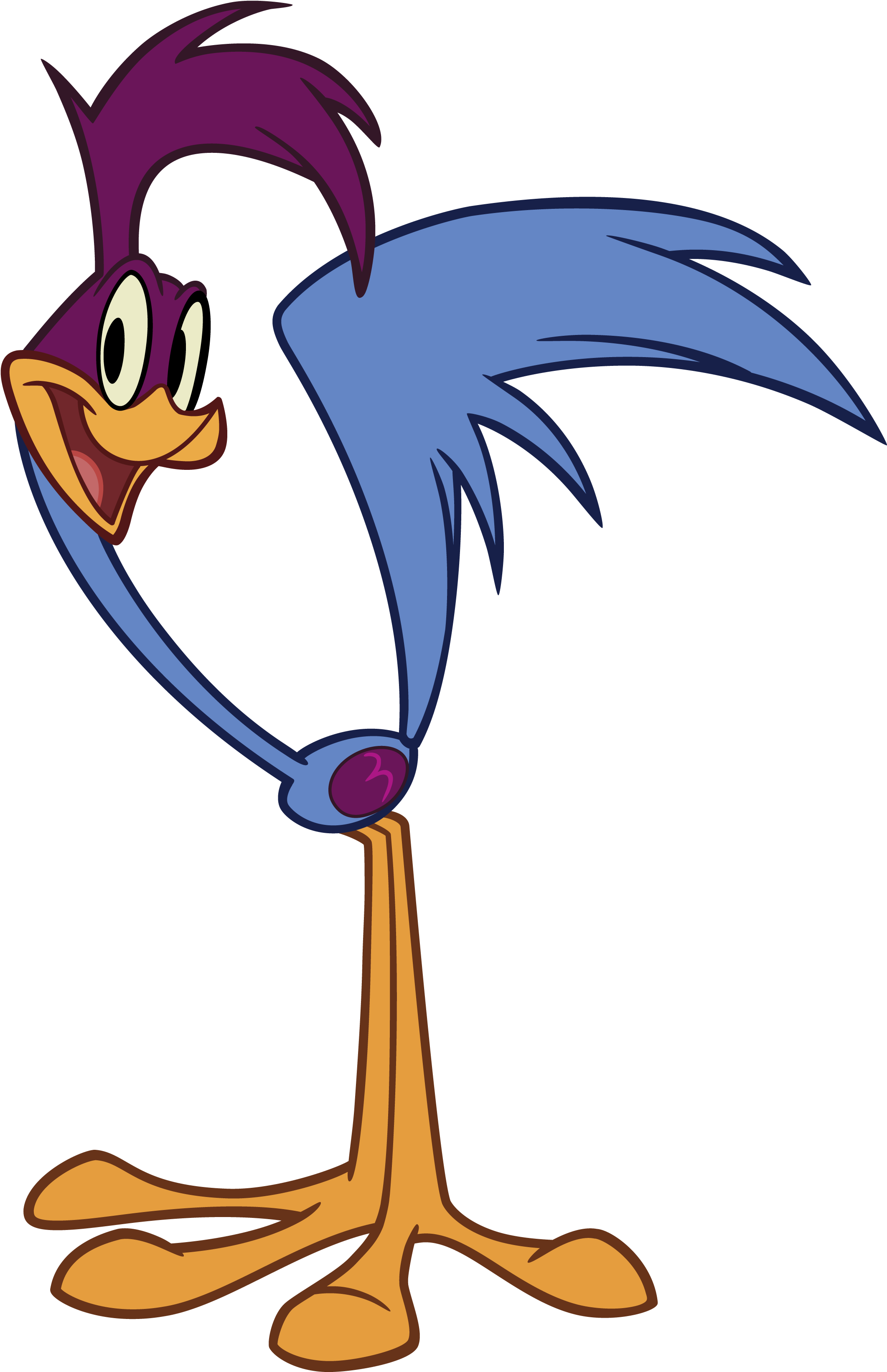 Only one party needs to upload information to the server
12/3/2024
TCC 2024
7
CKS Functionality
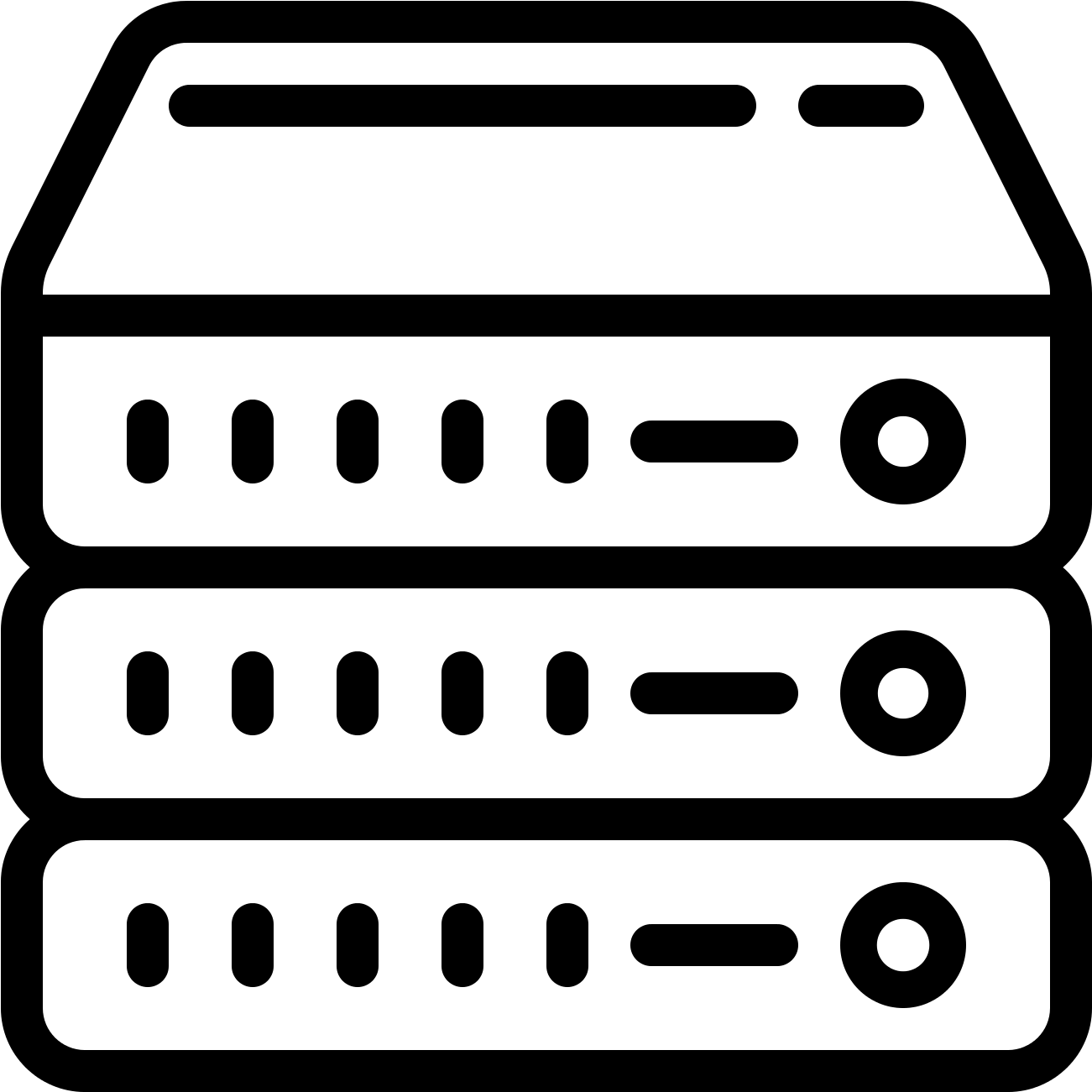 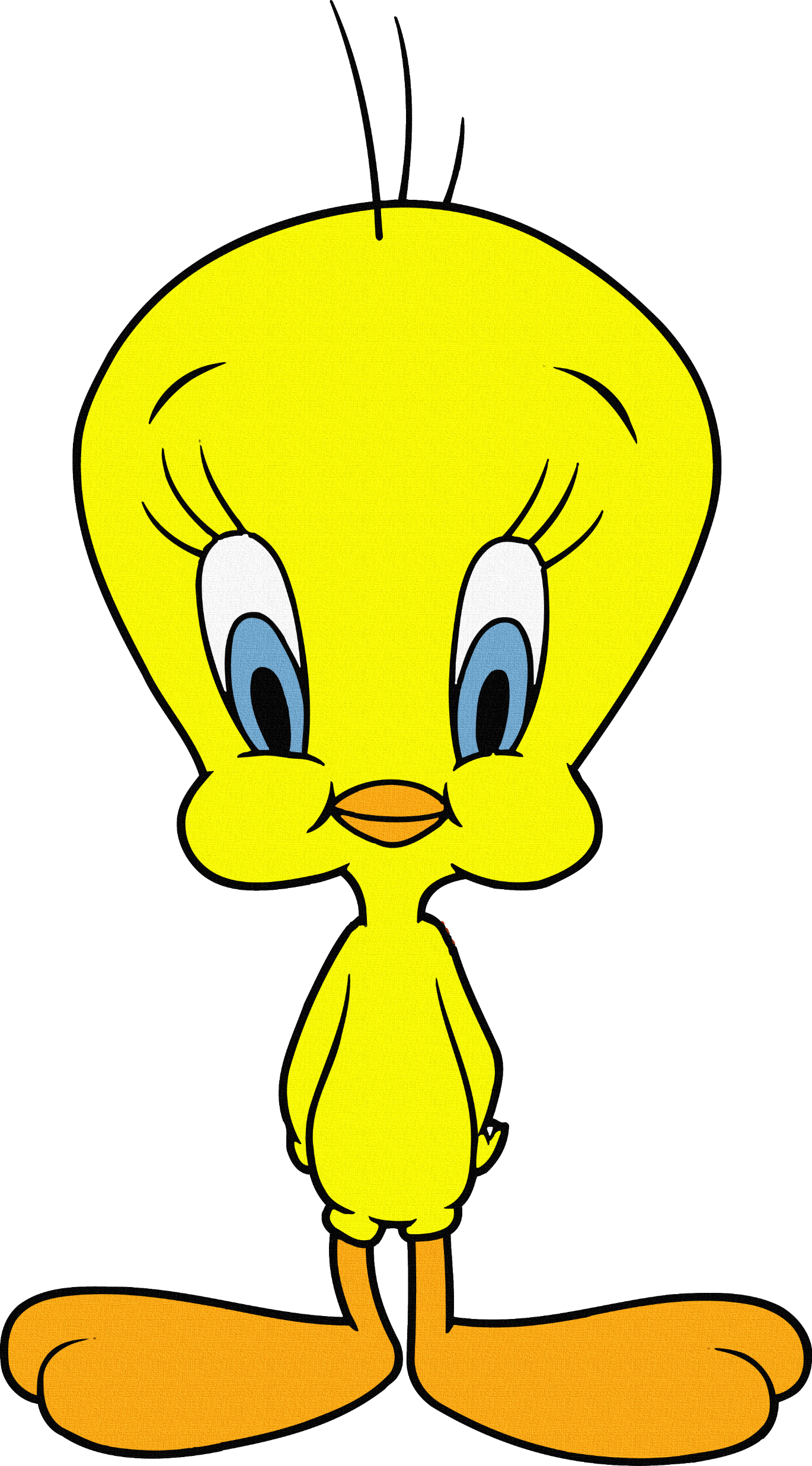 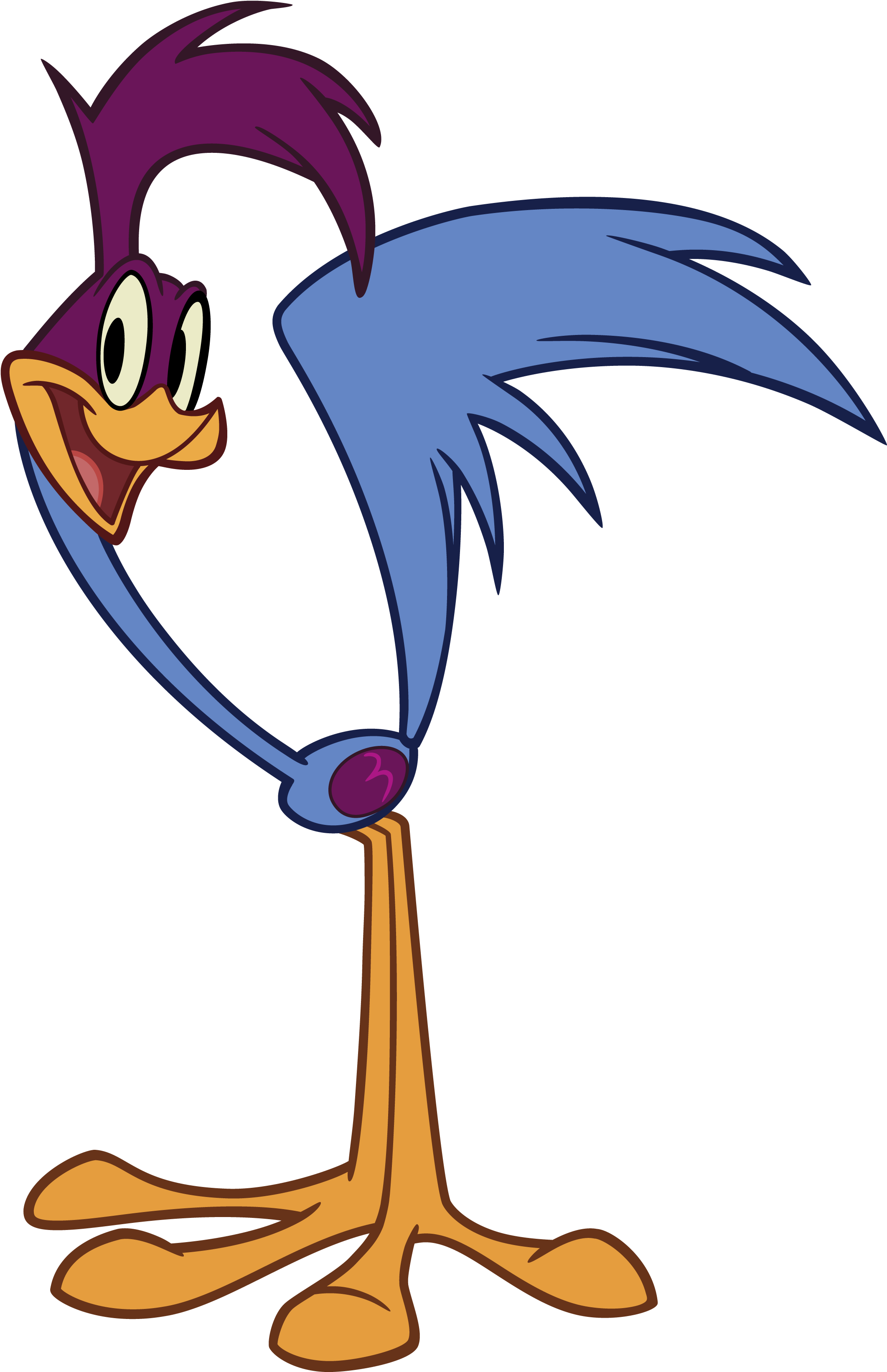 12/3/2024
TCC 2024
8
CKS Functionality
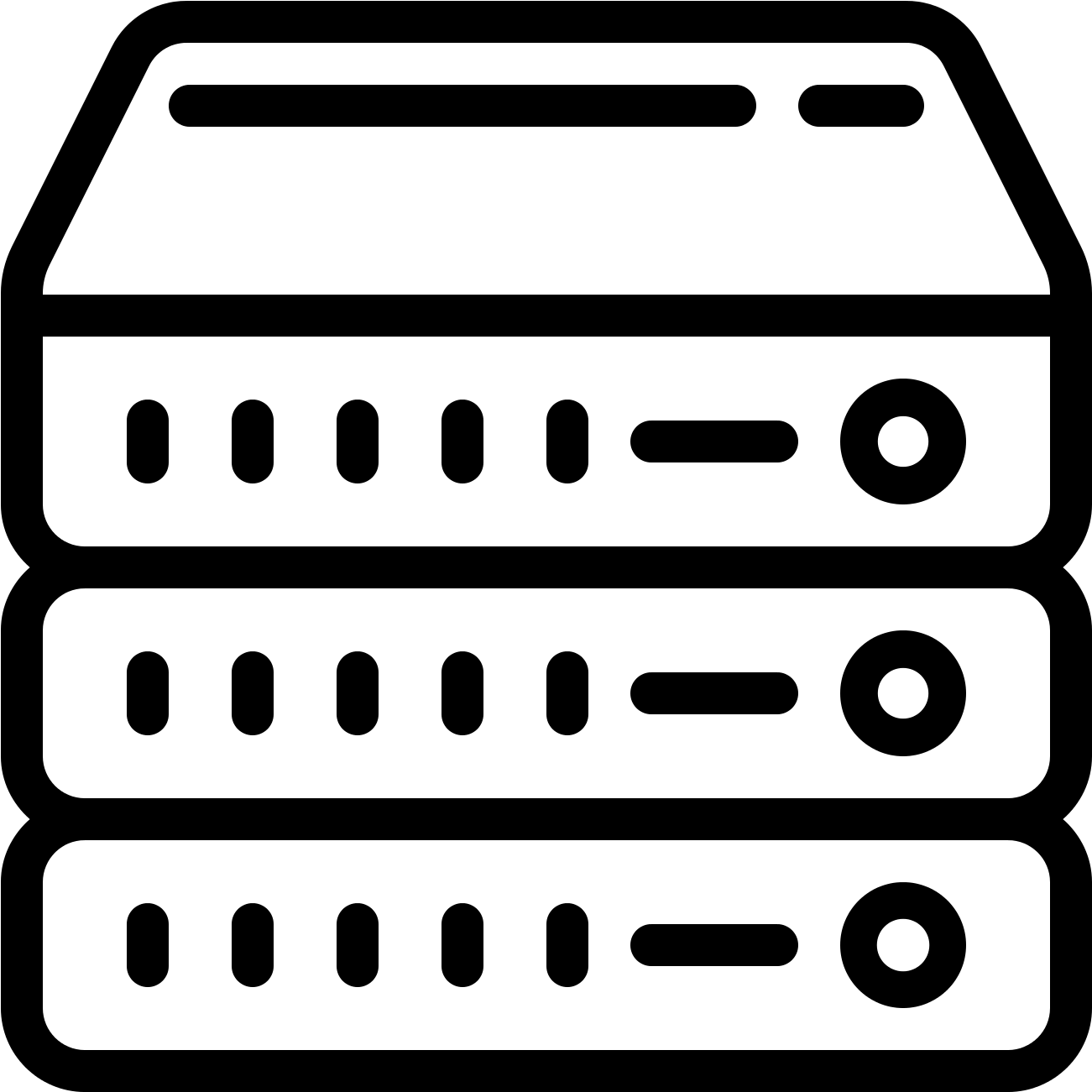 Upload
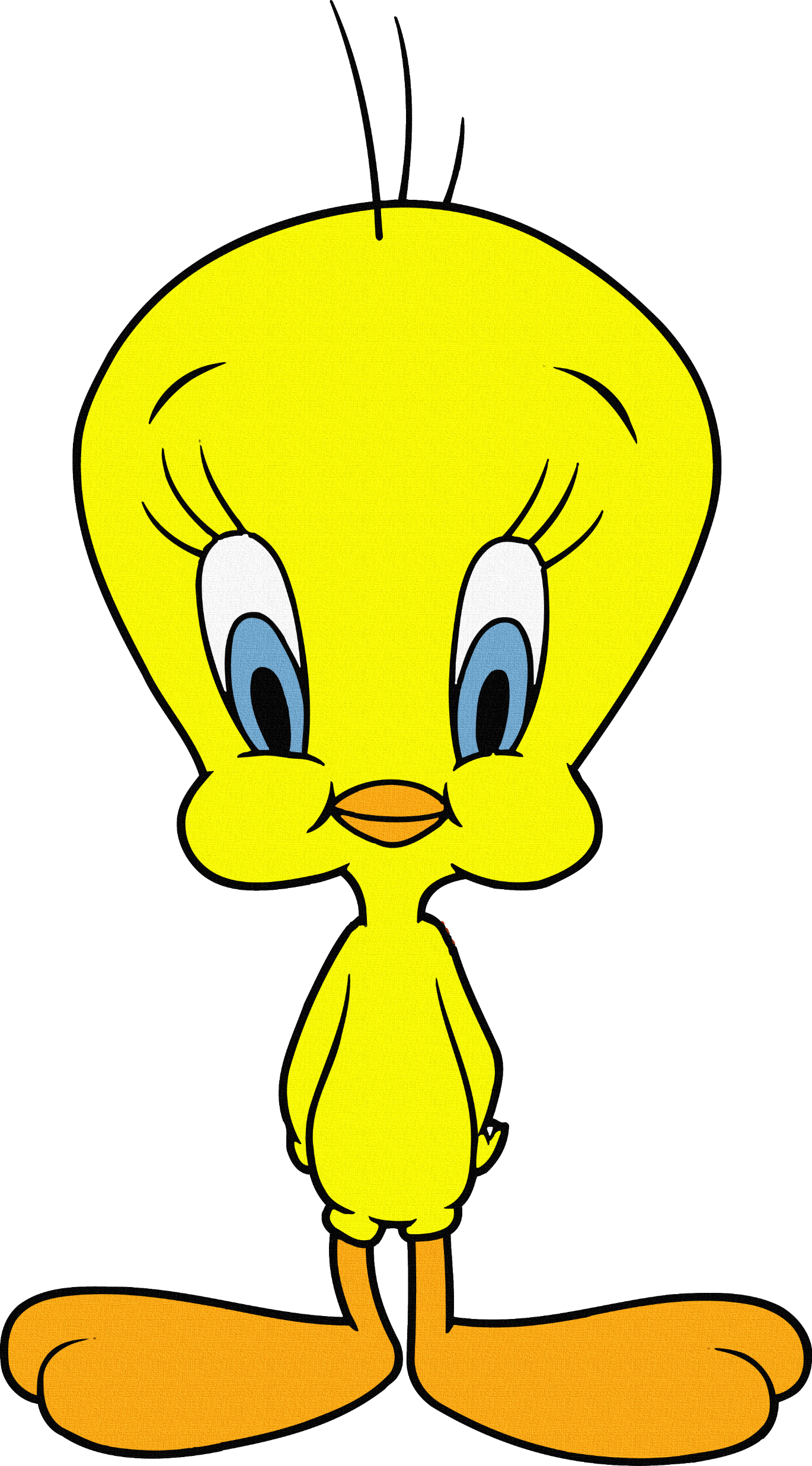 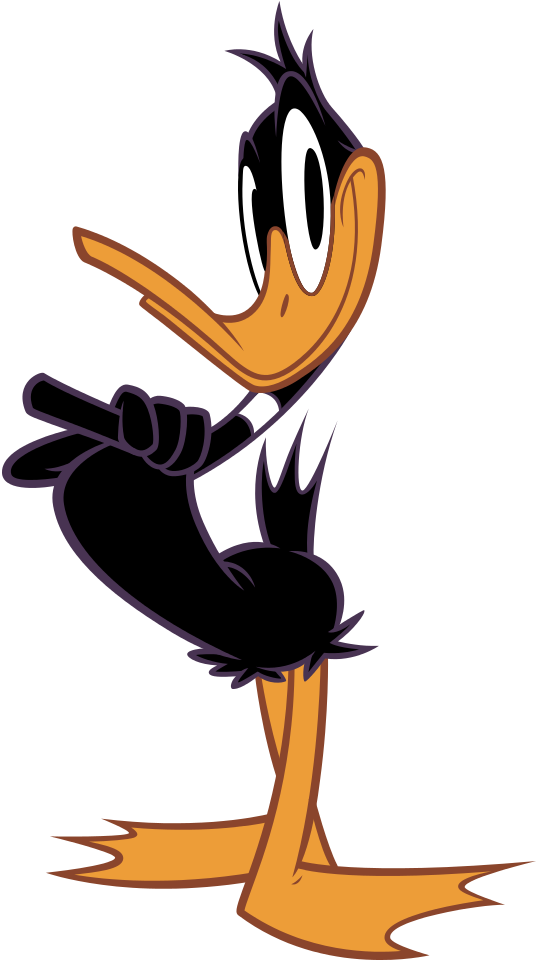 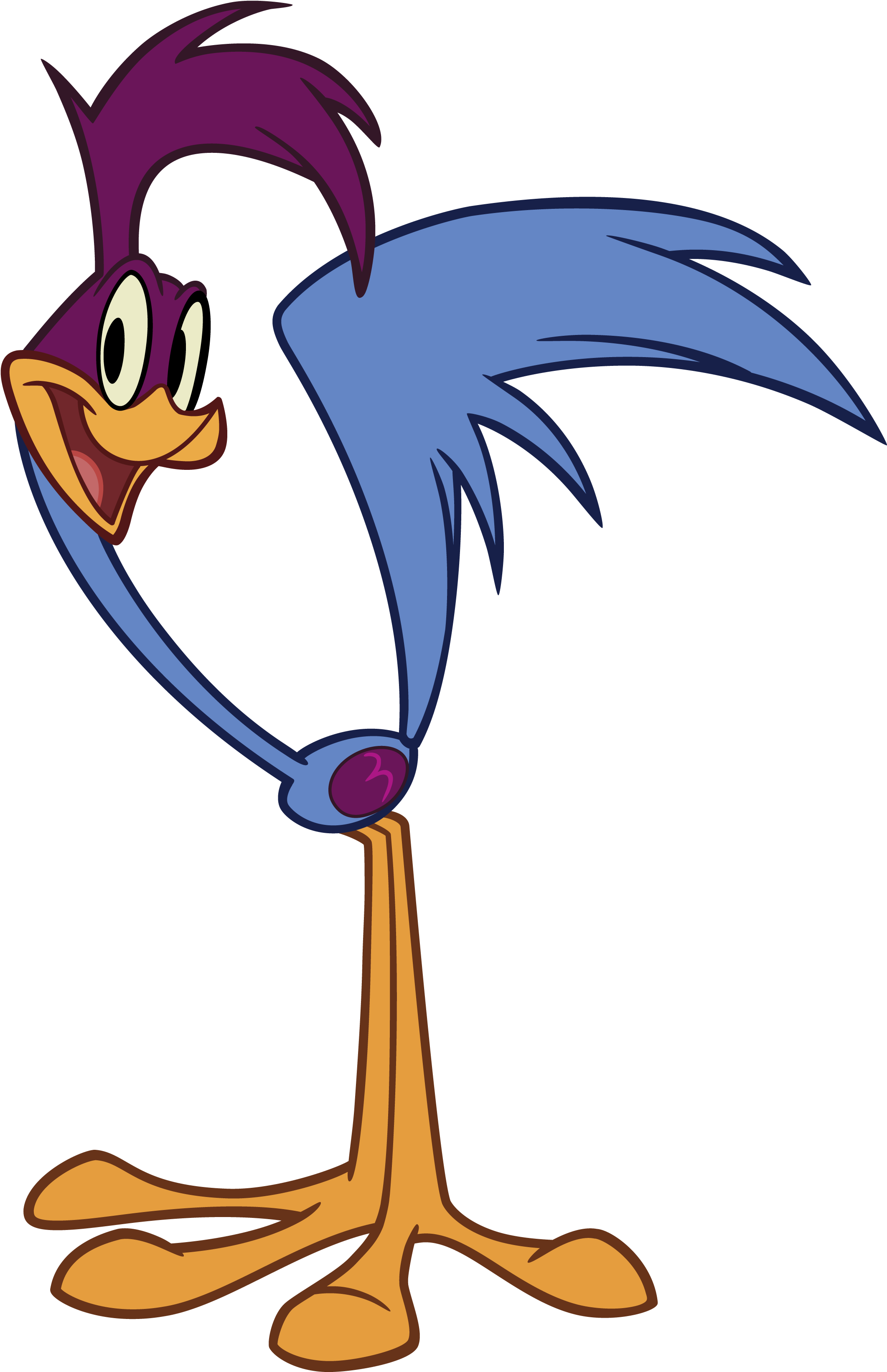 12/3/2024
TCC 2024
9
CKS Functionality
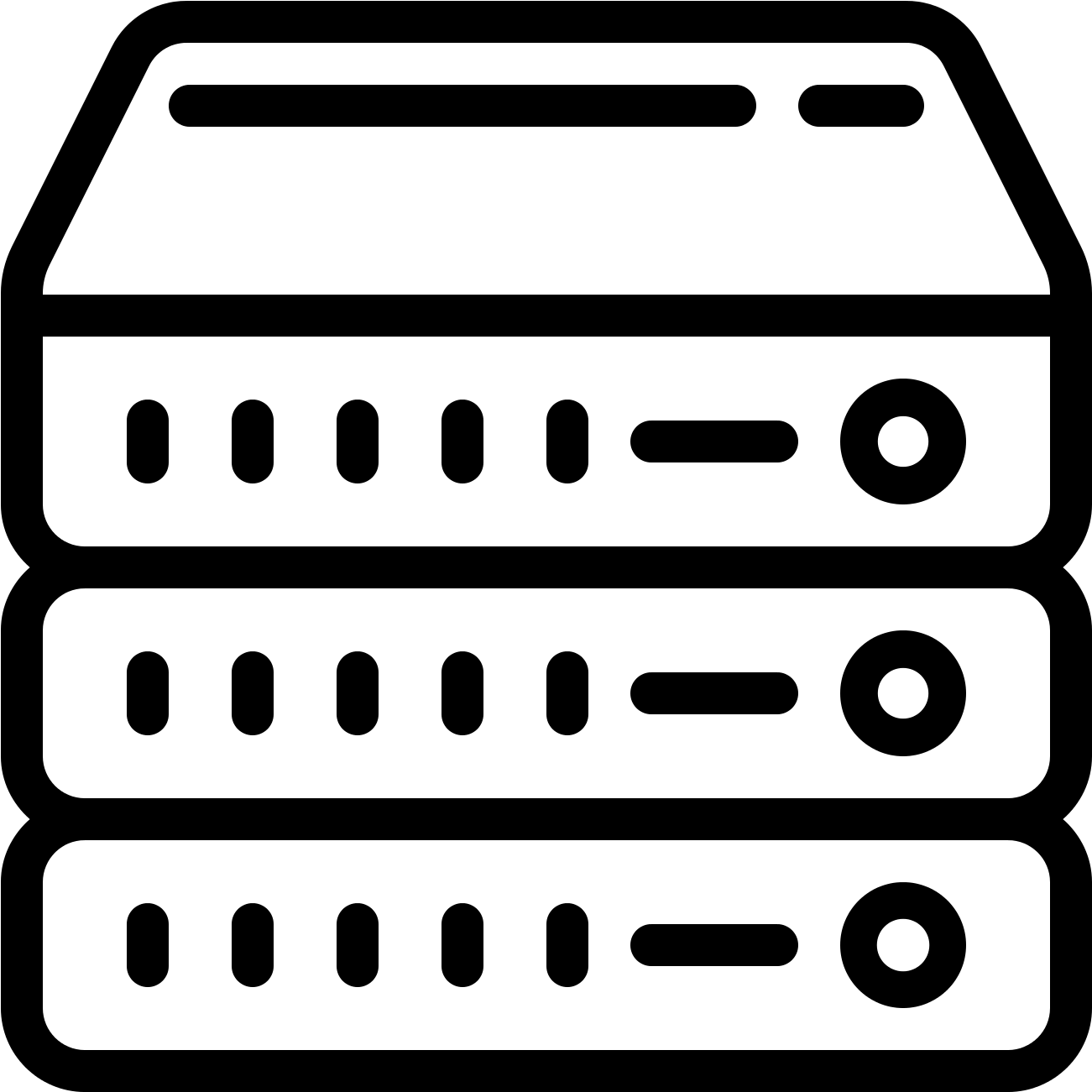 Server state grows linear in number of keys
Upload
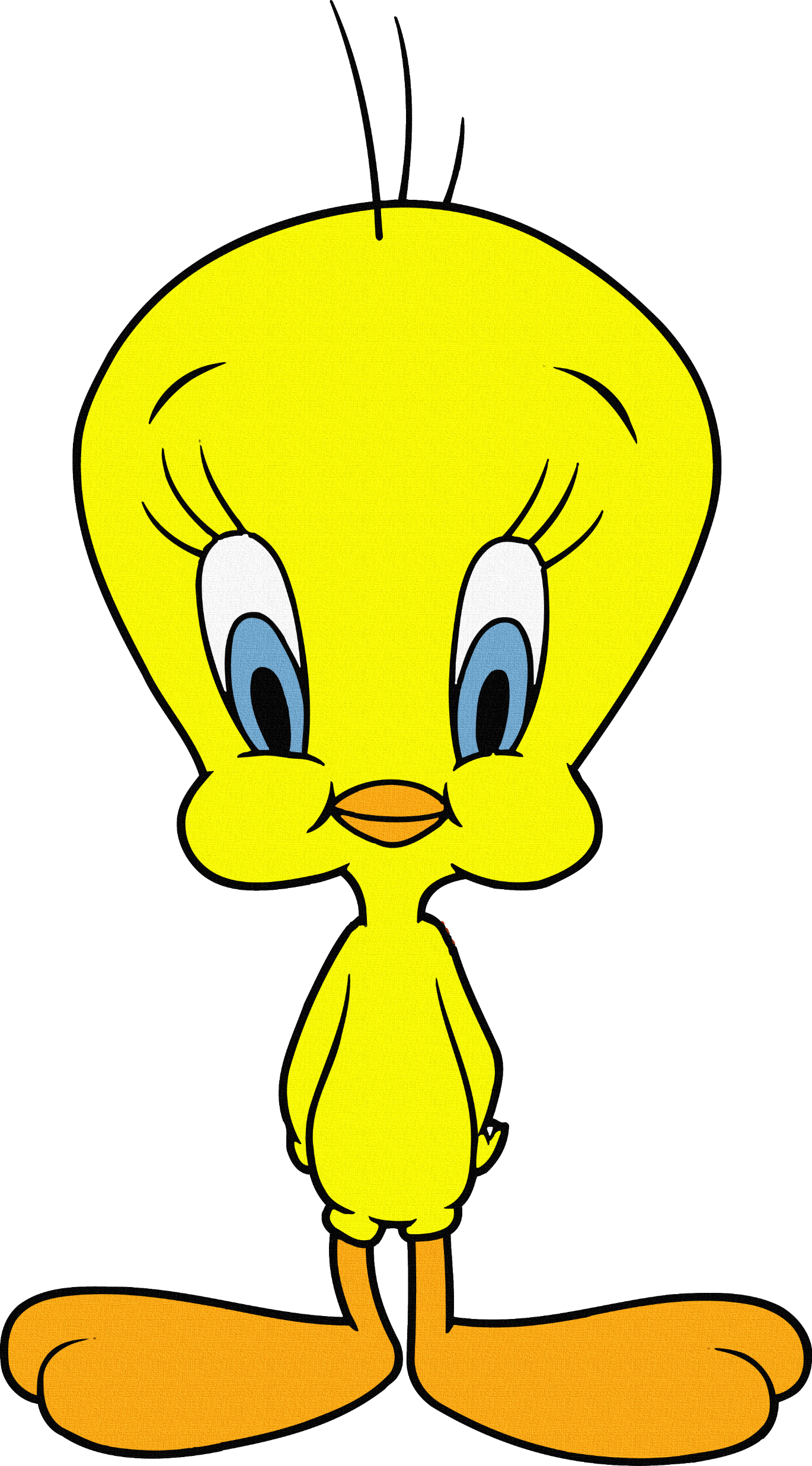 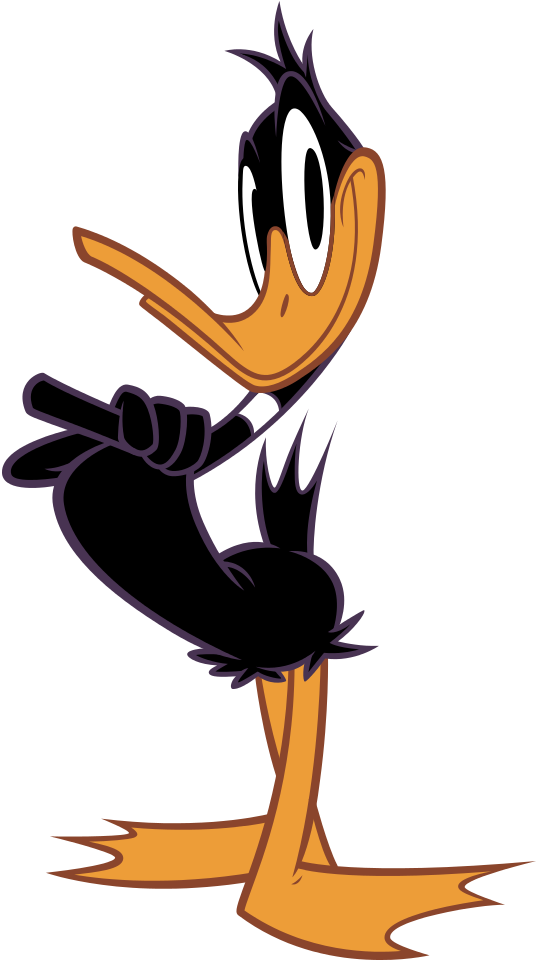 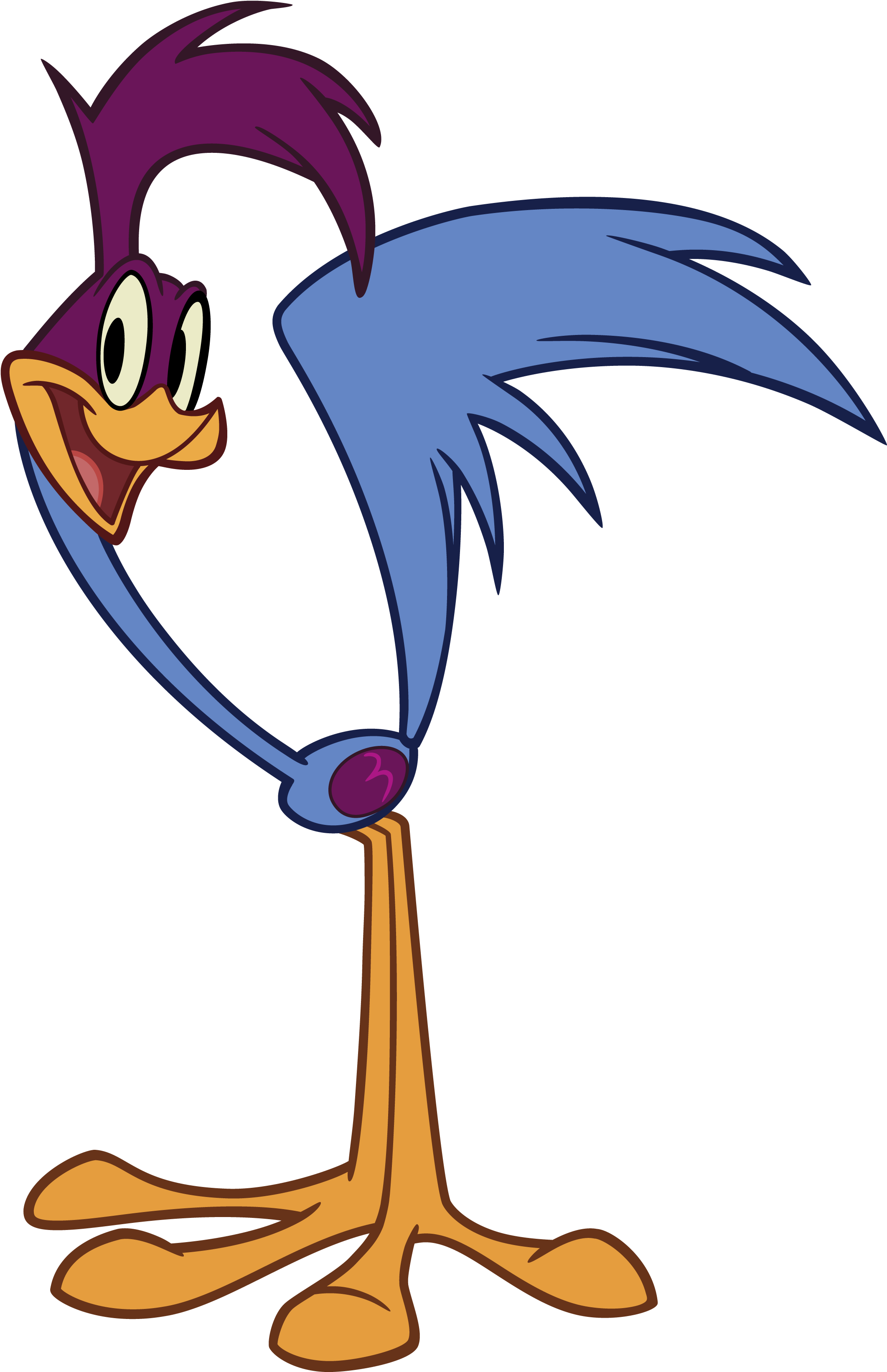 Parties’ states grow sub-linear in number of keys
12/3/2024
TCC 2024
10
CKS Functionality
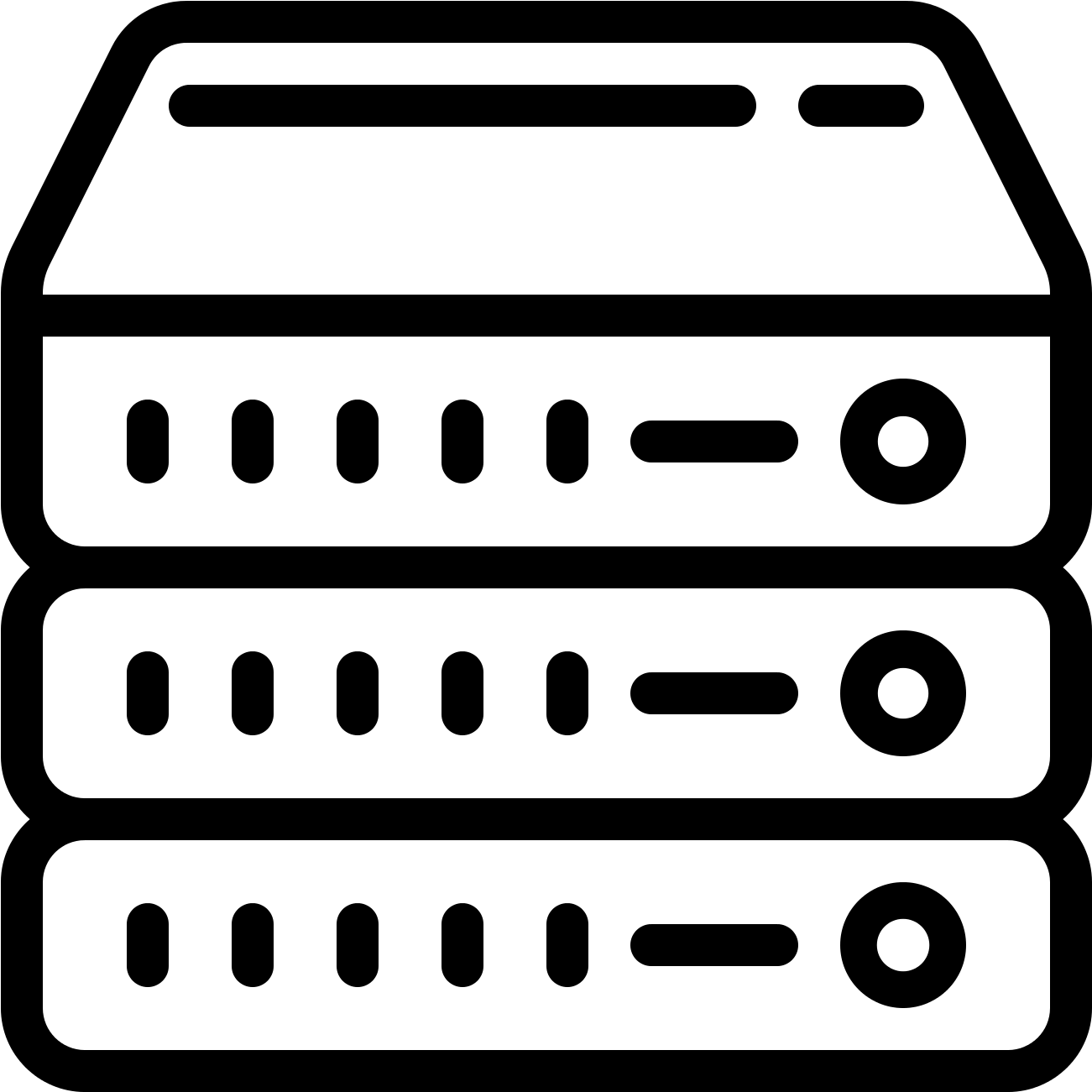 Upload
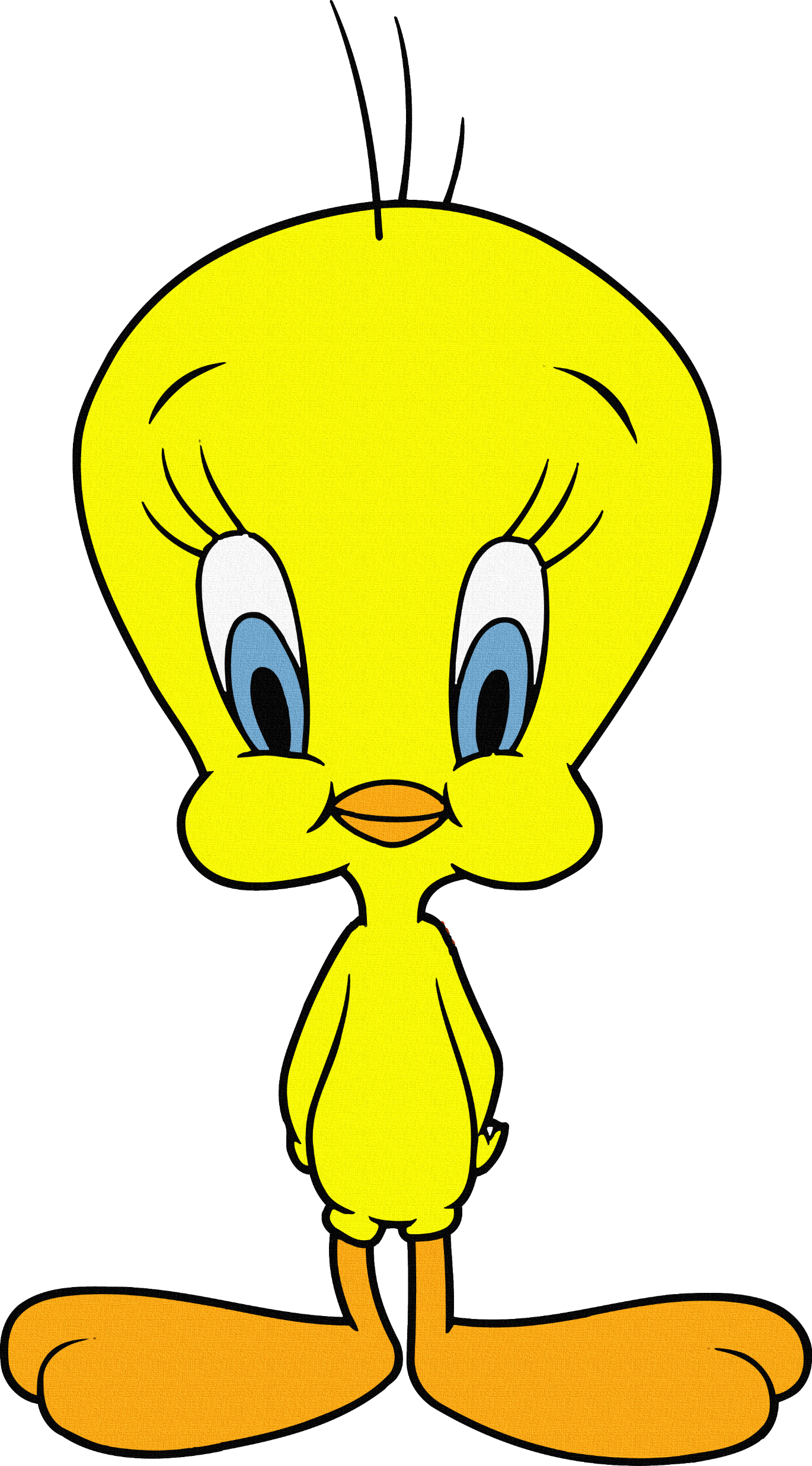 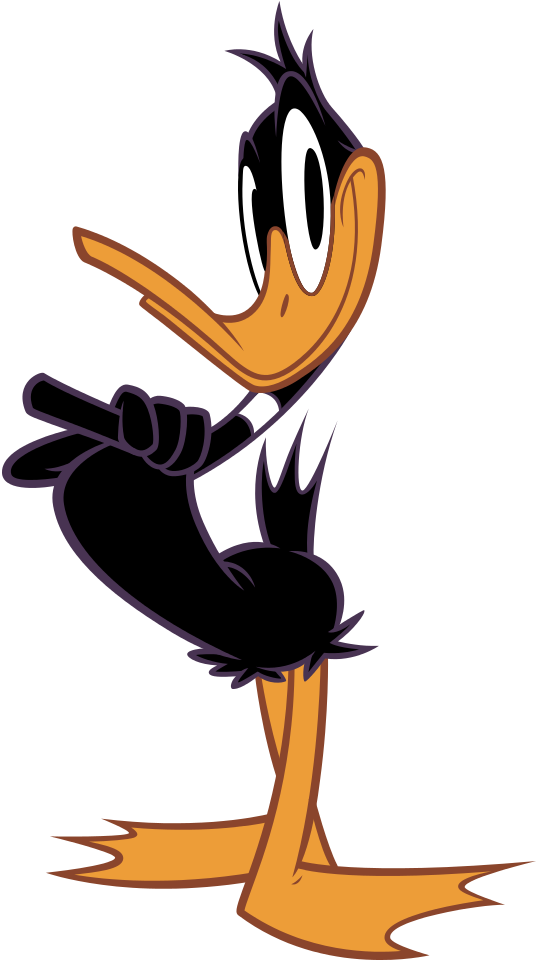 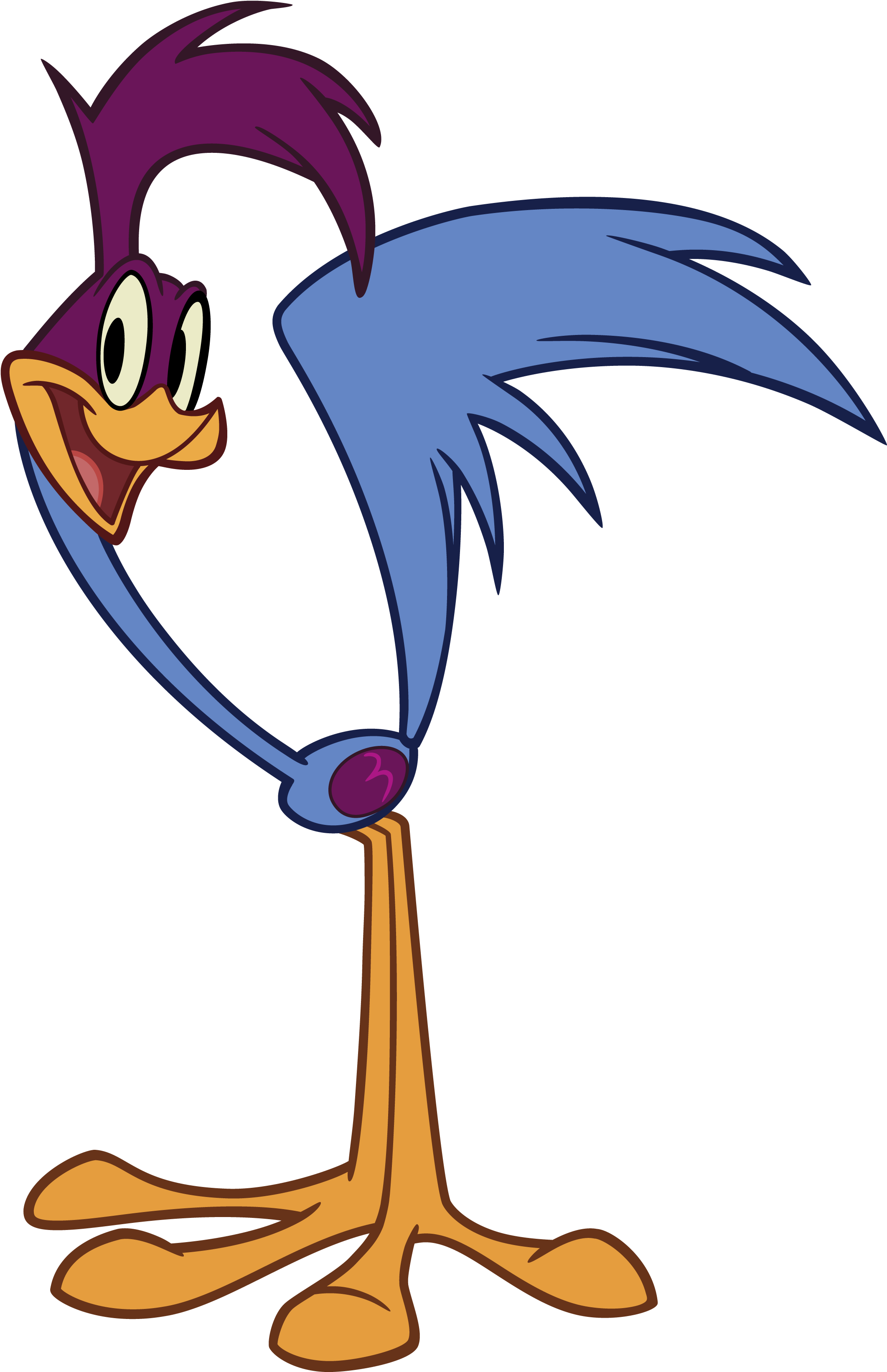 12/3/2024
TCC 2024
11
CKS Functionality
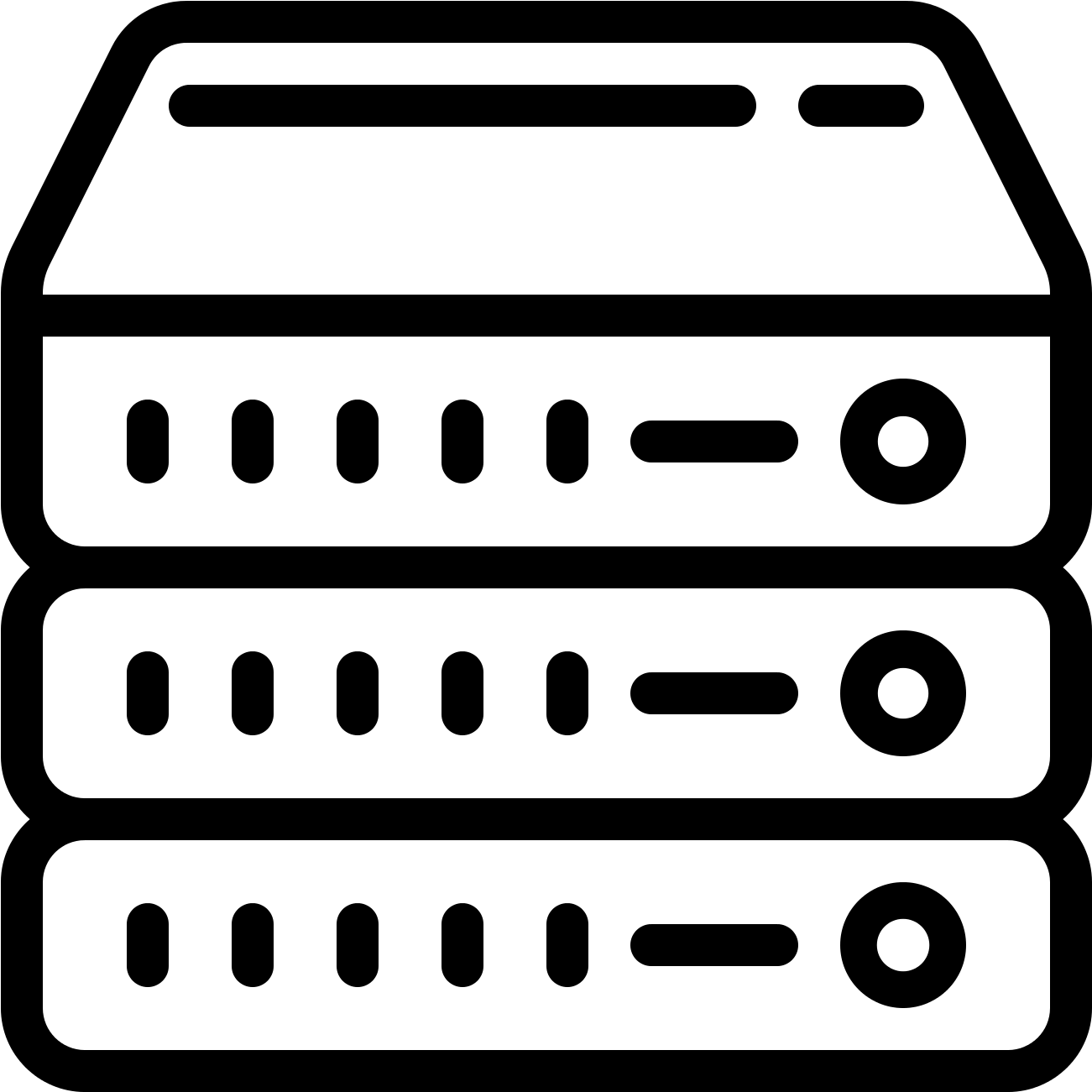 Parties can selectively erase keys from local state
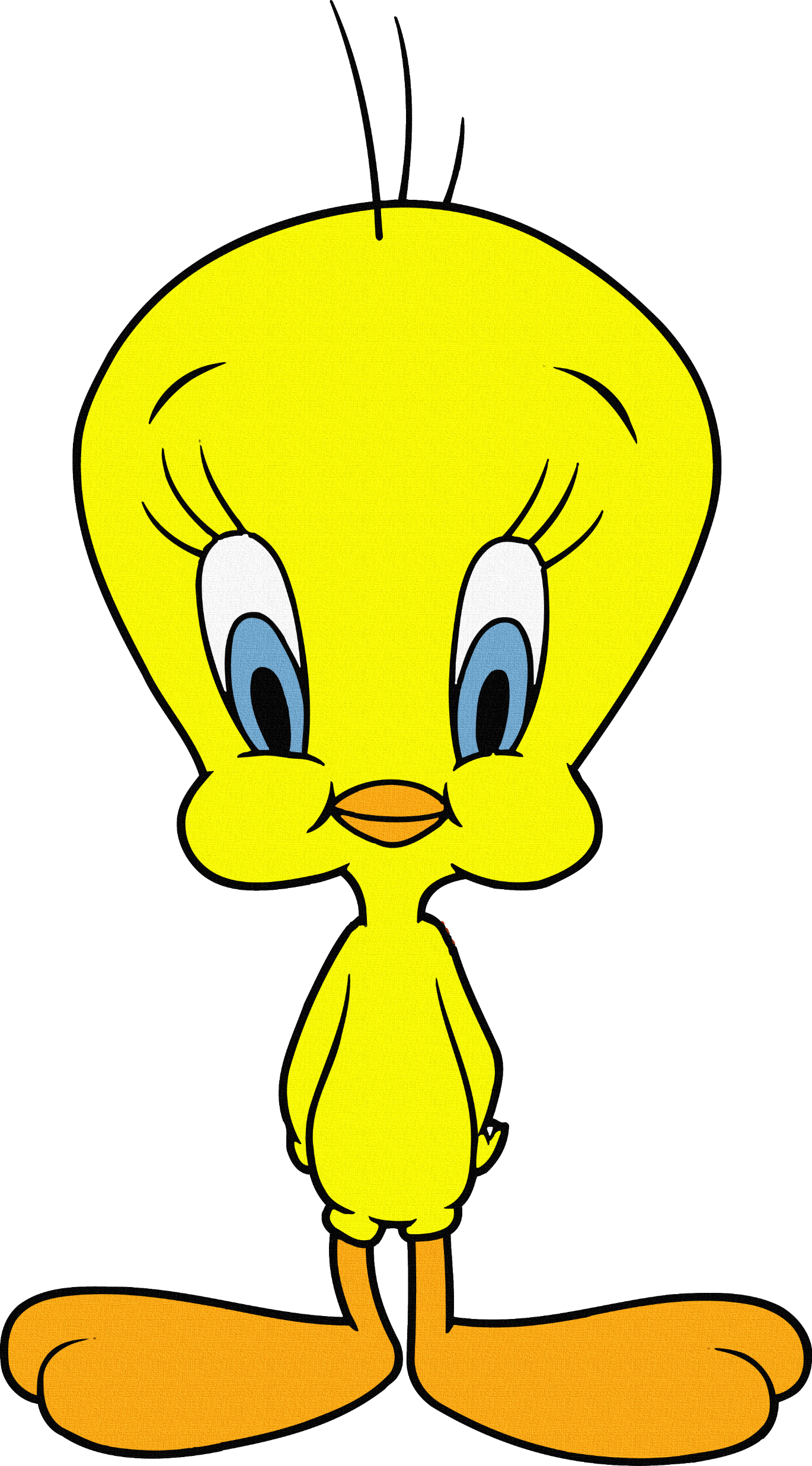 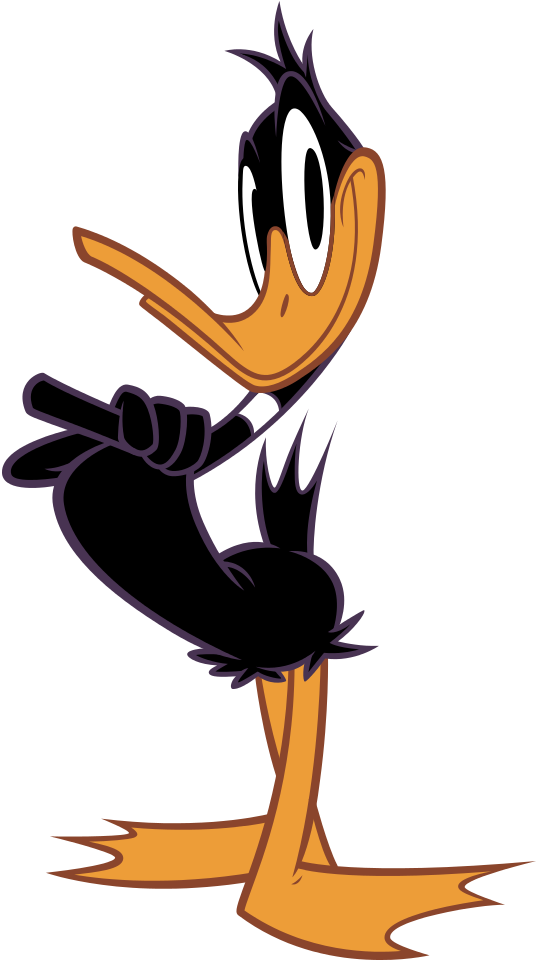 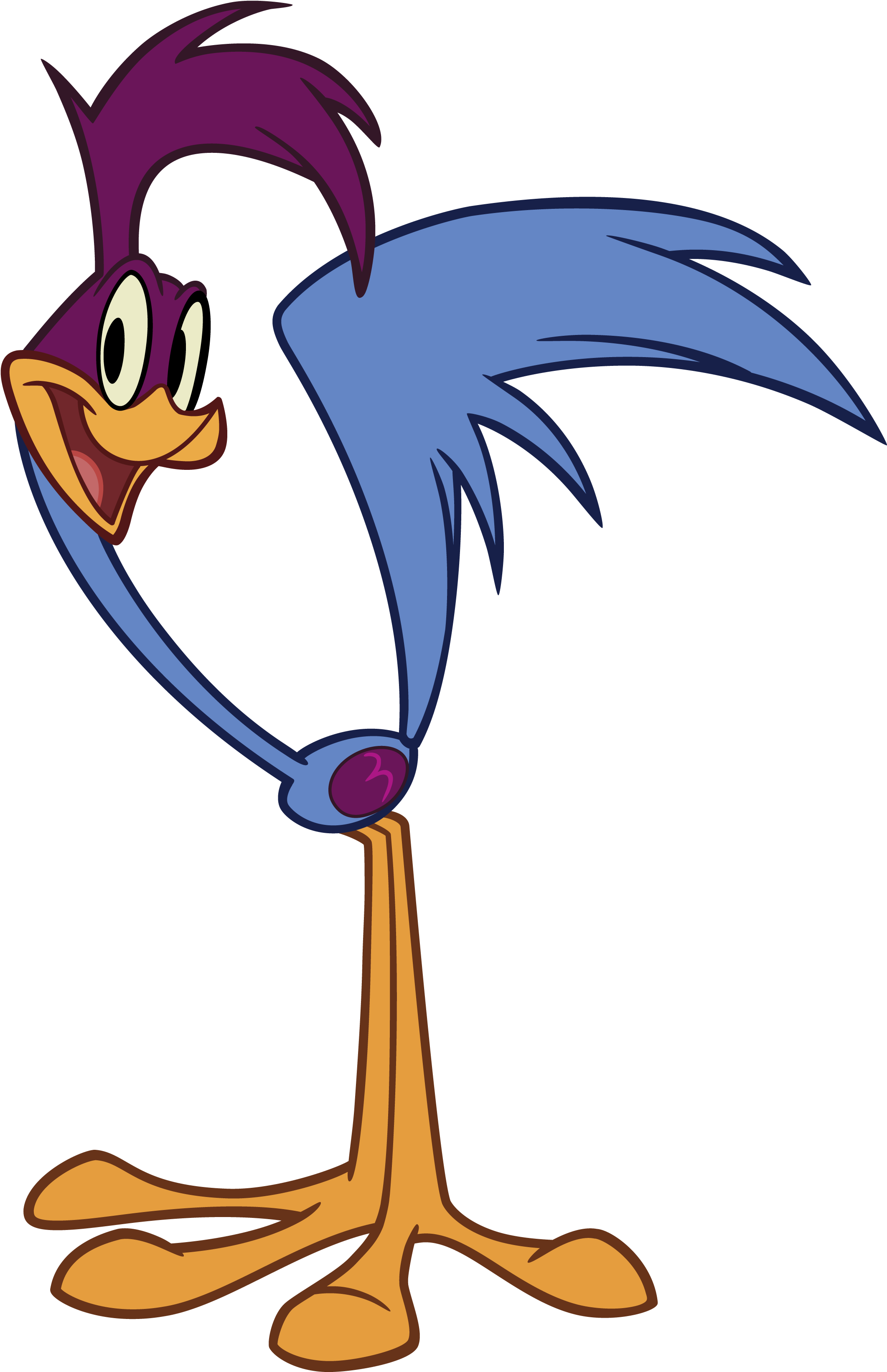 12/3/2024
TCC 2024
12
CKS Security
Impossible
(Crypto’24)
Intuitive: pseudo-random keys
Keys indistinguishable from fresh random ones 
given server state 
and corrupted parties’ states
Weaker security: preservation security
Adding CKS does not harm security of E2E application
Impossible in standard-model
(this work)
12/3/2024
TCC 2024
13
Crypto’24
Preservation Security
“CKS-compatible” application
Must have sequence of secrets/keys…
Security must withstand testing of guesses for secrets 
no issue for IND-CPA encryption, signatures, Signal, … 
issue for One-time Pad

Preservation security: 
Any CKS-compatible application must remain secure when the CKS scheme is applied
12/3/2024
TCC 2024
14
Preservation Security: Impossibility
Intuition:
Need to exclude “contrived” applications that are designed to break whenever CKS is added
Circumvented in idealized-model / ROM:
assume “fresh” ROM for CKS 
…that is not accessible to the application
12/3/2024
TCC 2024
15
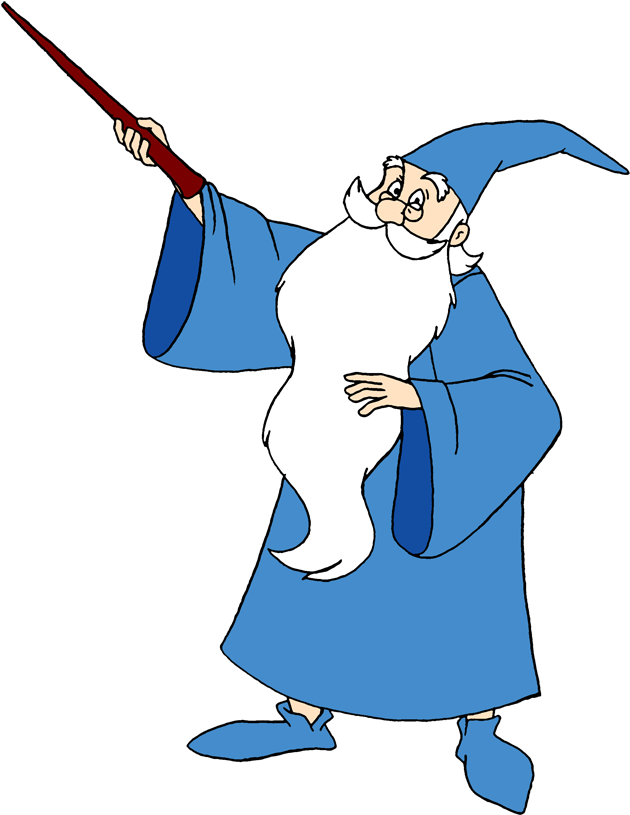 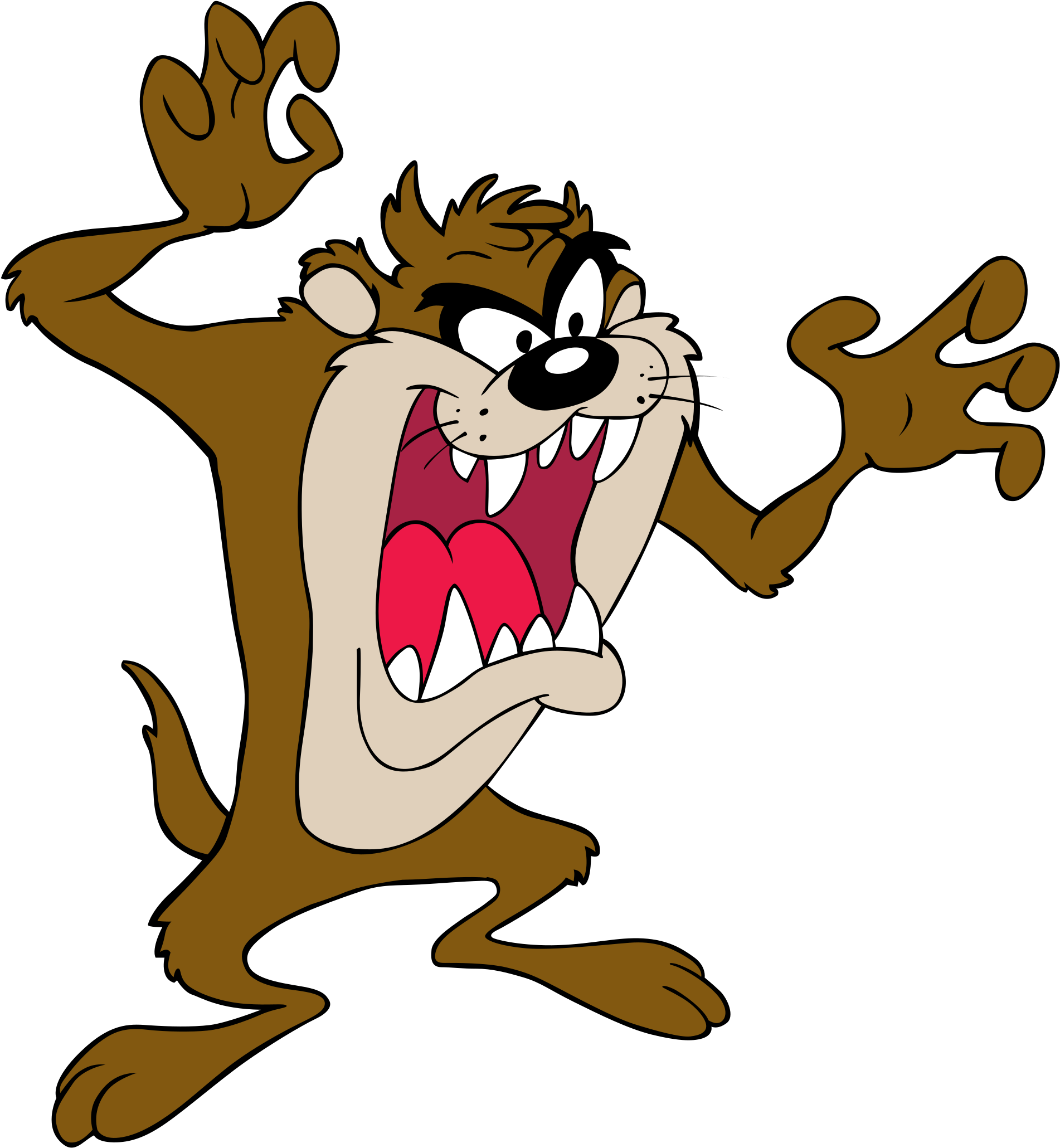 Hard to win with non-negligible advantage 
for any attacker!
TCC 2024
12/3/2024
16
CKS
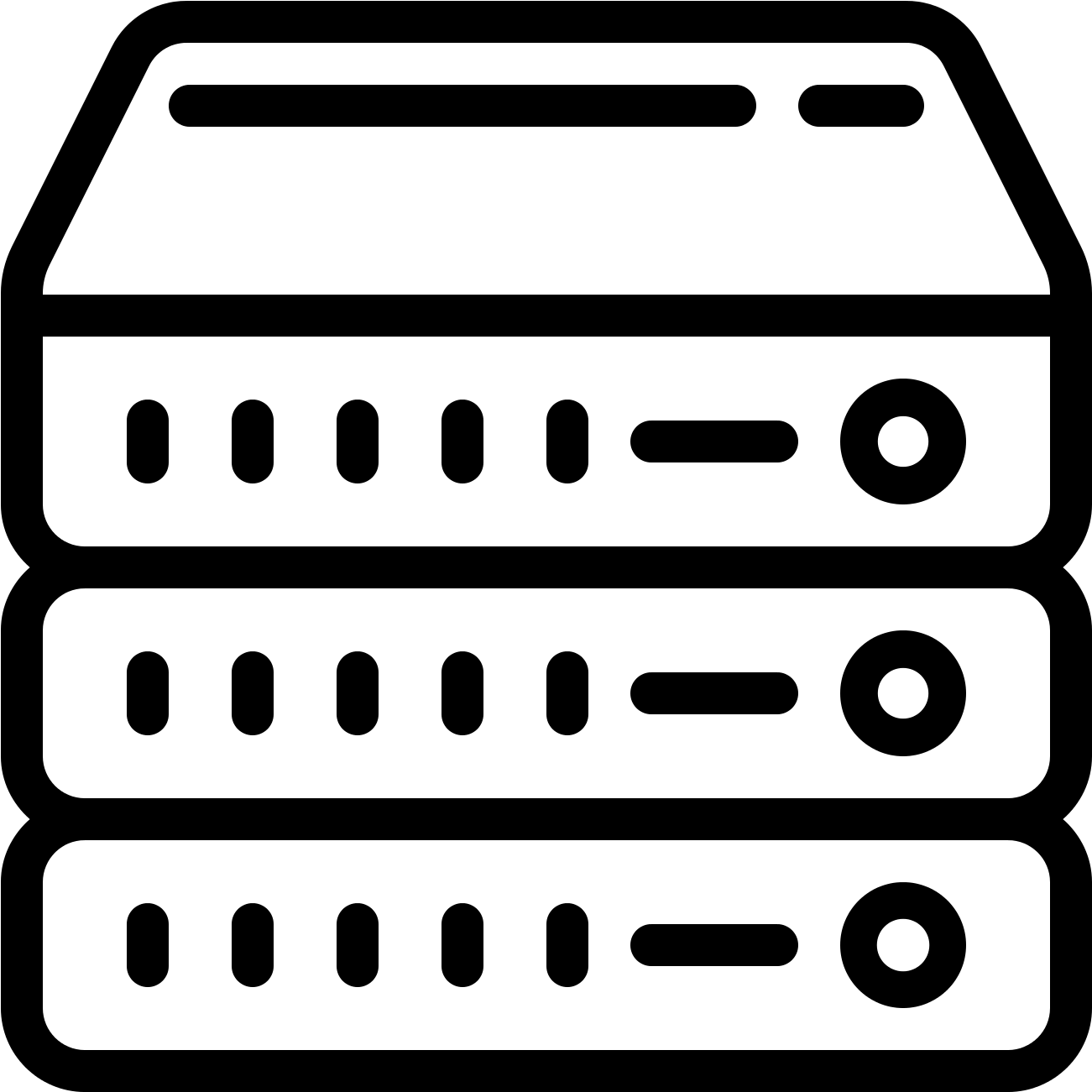 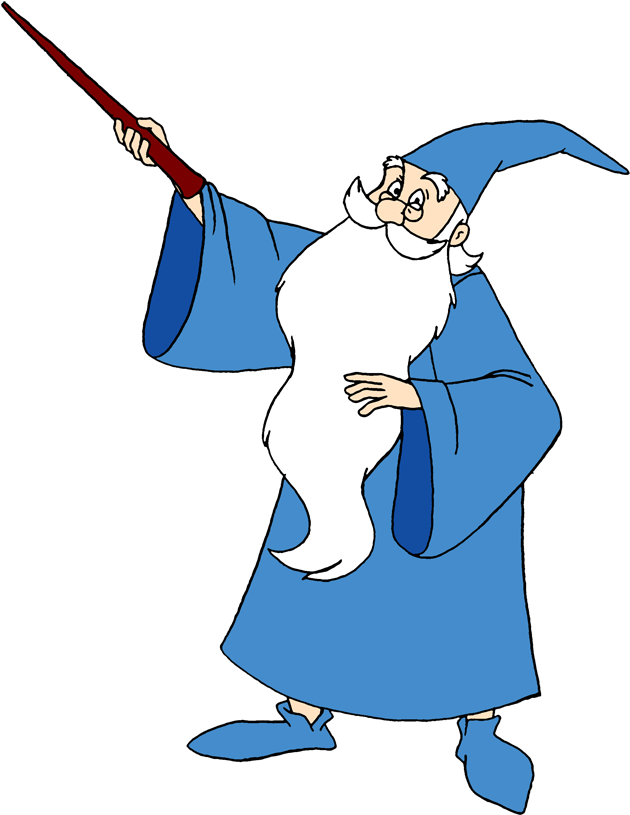 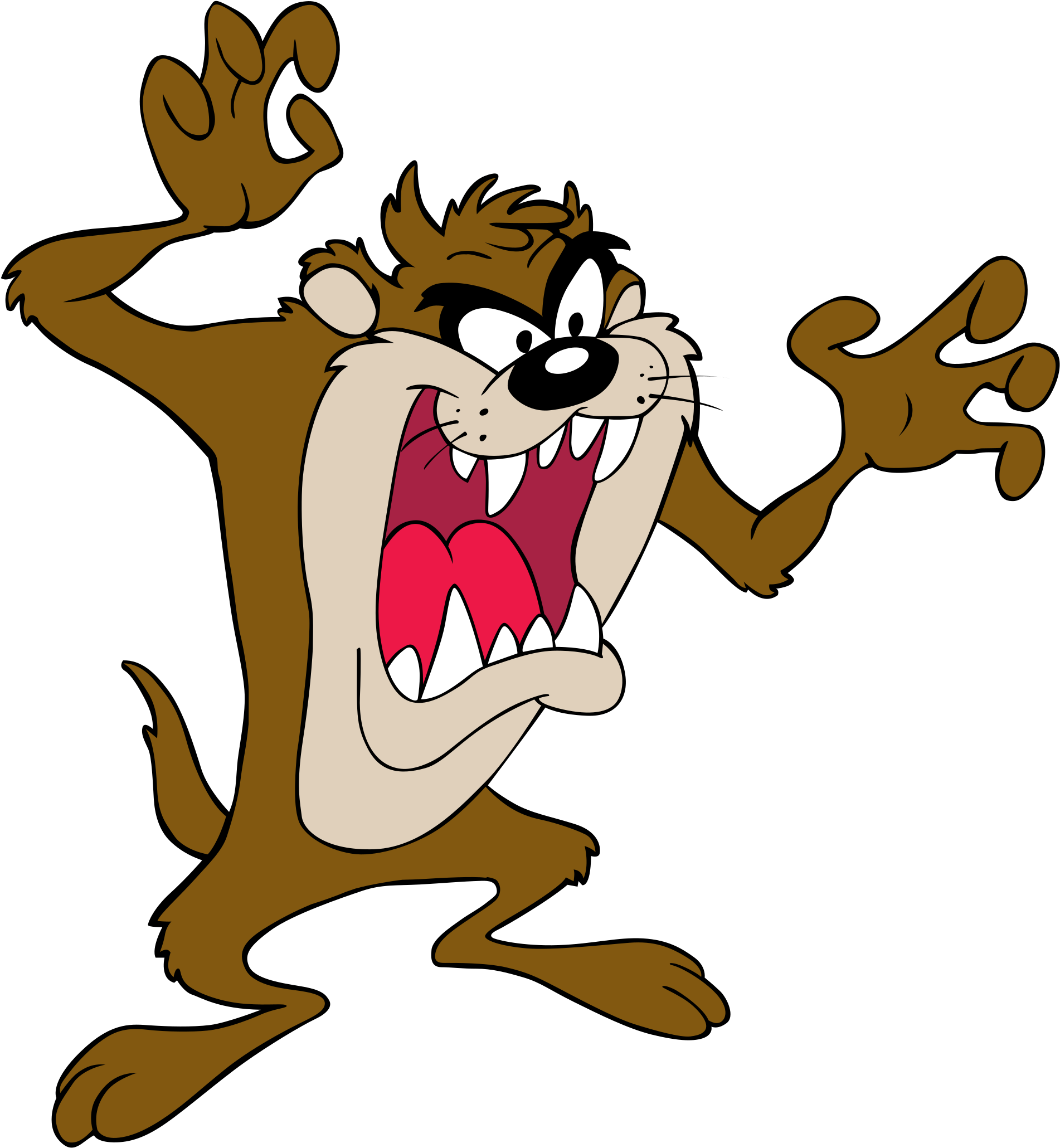 TCC 2024
12/3/2024
17
CKS Security
Impossible
(Crypto’24)
Intuitive: pseudo-random keys
Keys indistinguishable from fresh random ones 
given server state 
and corrupted parties’ states
Weaker functionality:
Add key derivation step
Still useful for most applications
Weaker security: preservation security
Adding CKS does not harm security of E2E application
Impossible in standard-model
(this work)
12/3/2024
TCC 2024
18
Standard-model CKS
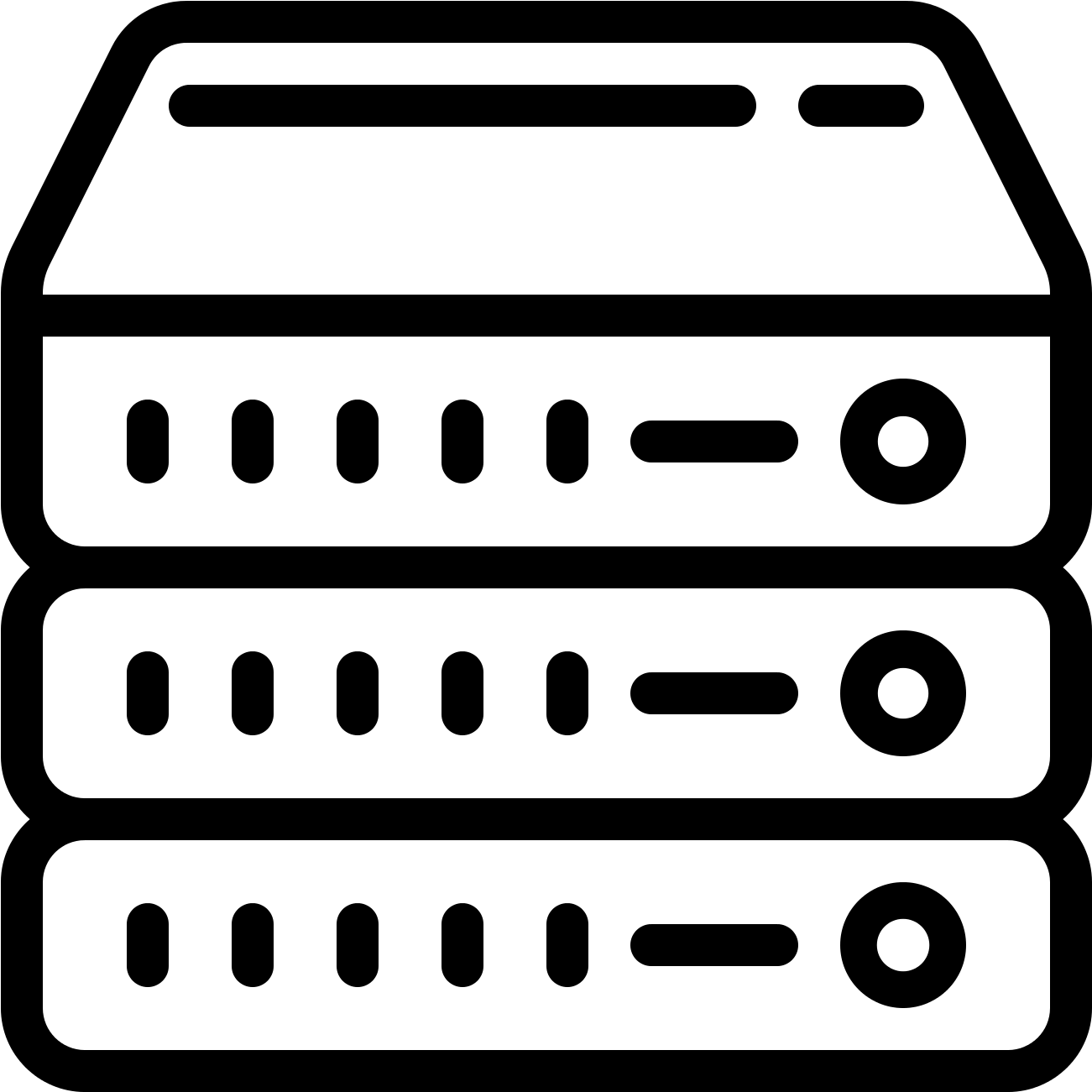 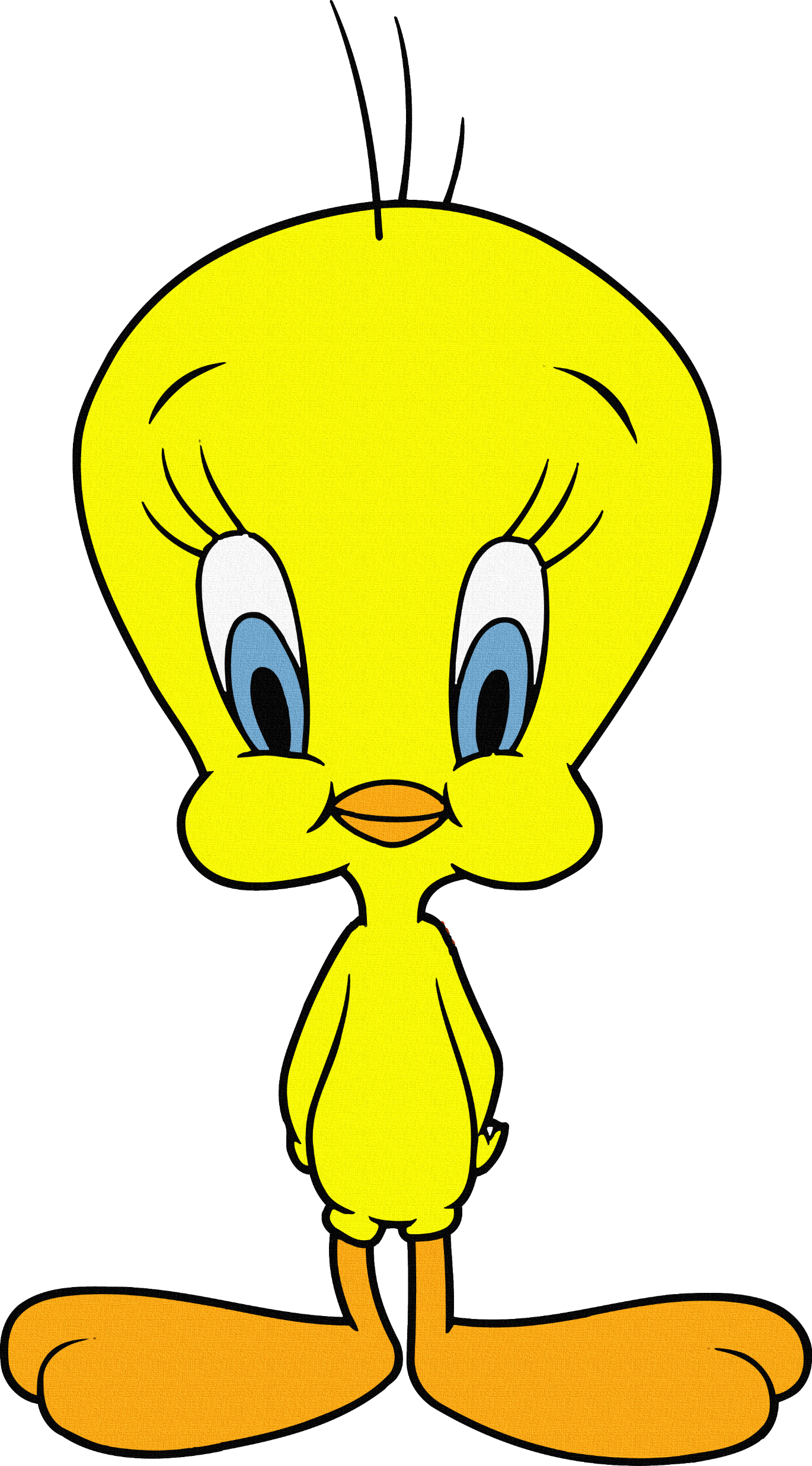 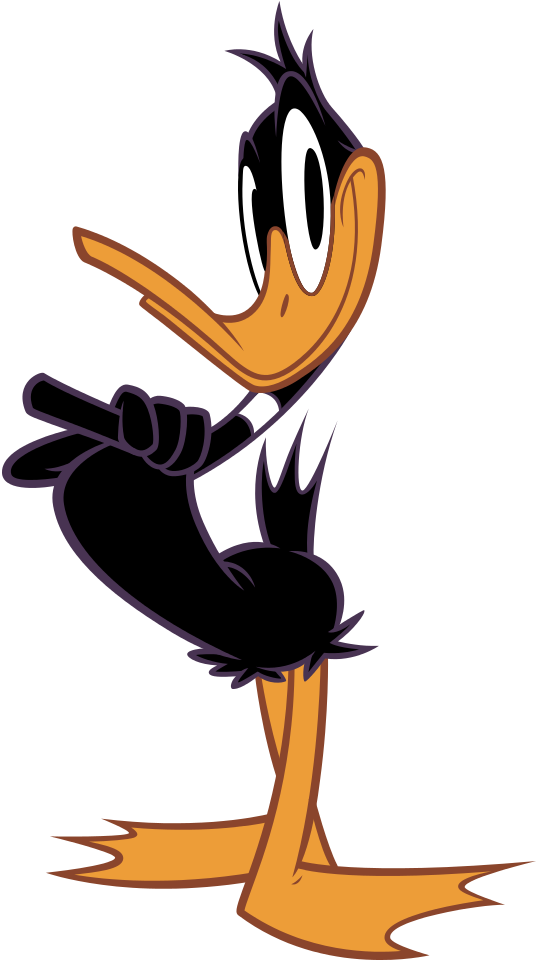 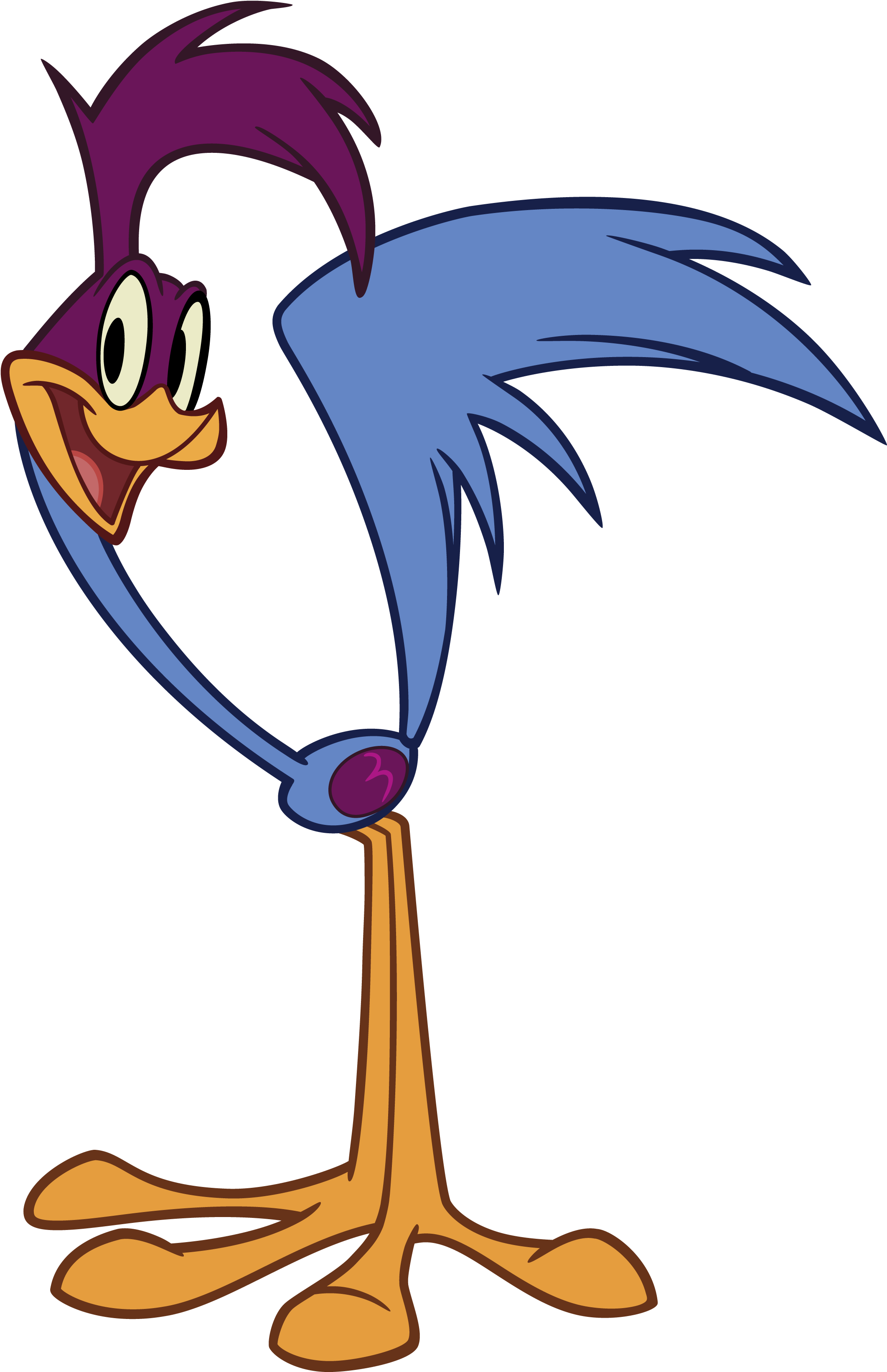 12/3/2024
TCC 2024
19
Standard-model CKS
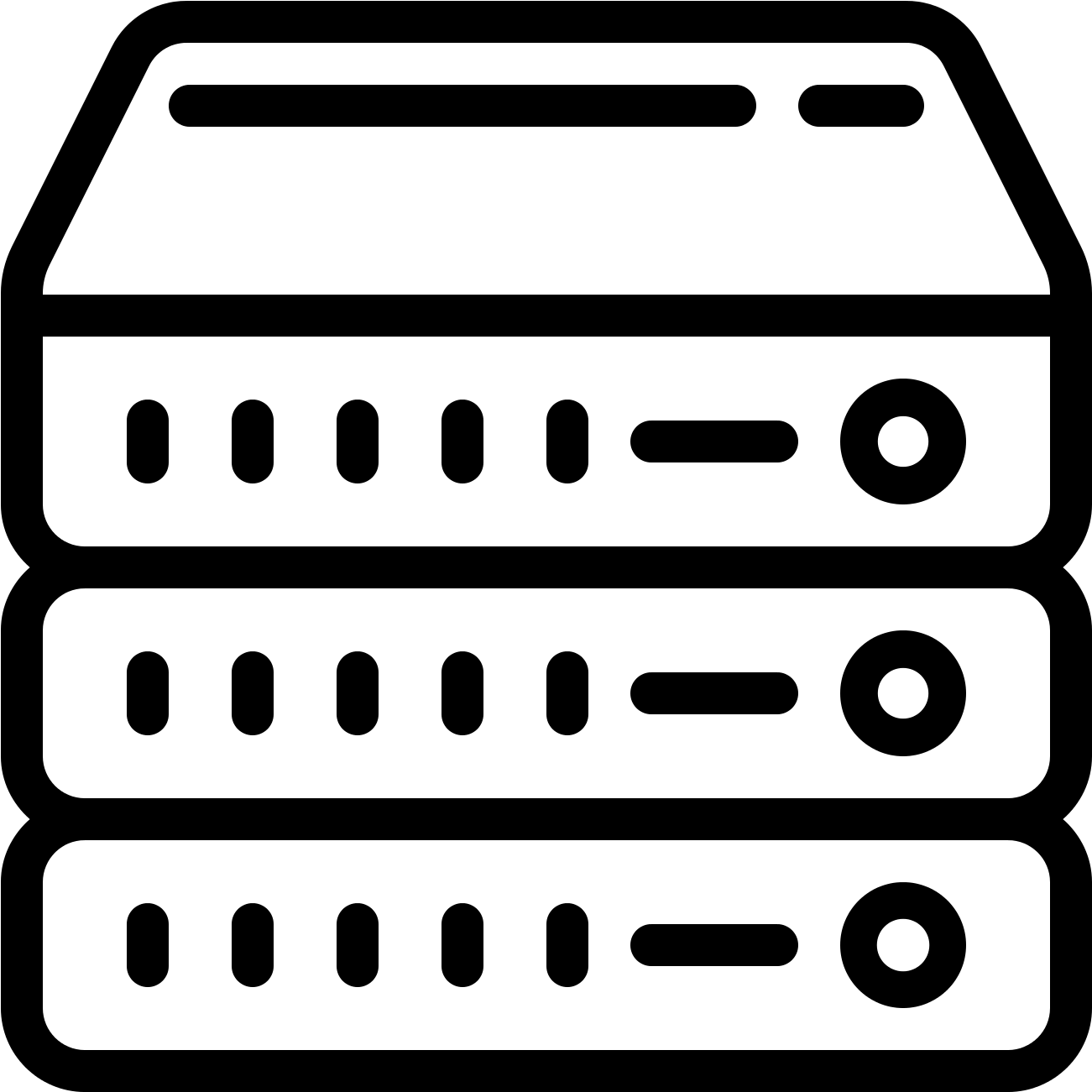 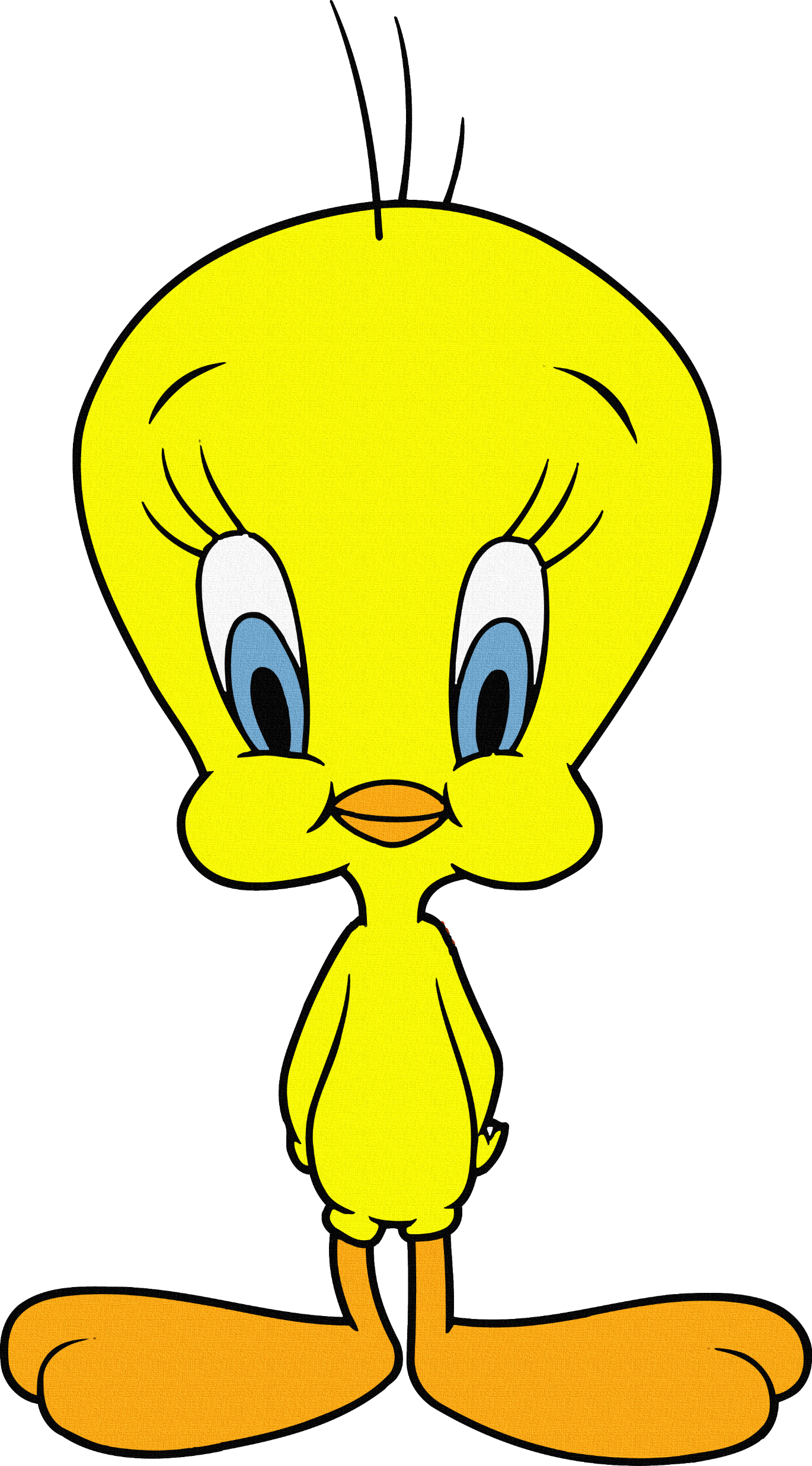 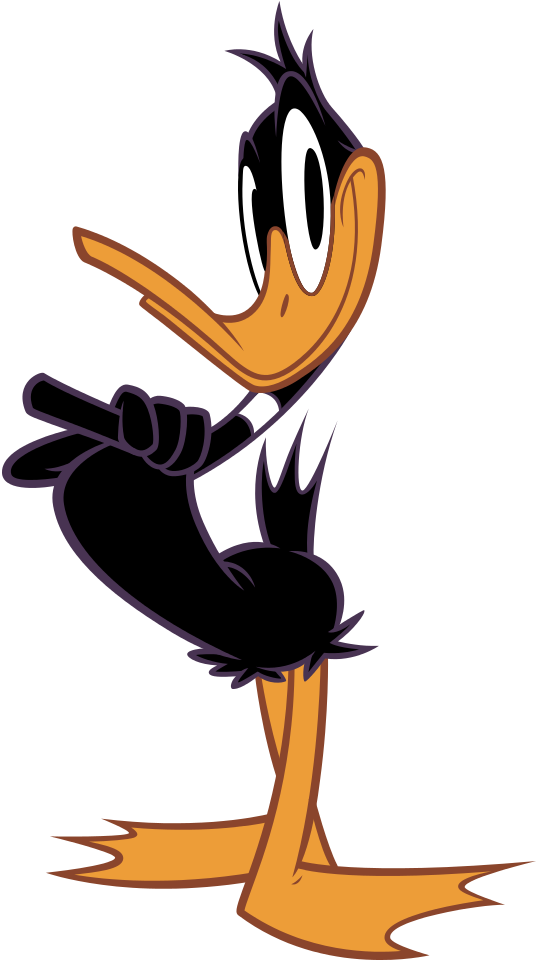 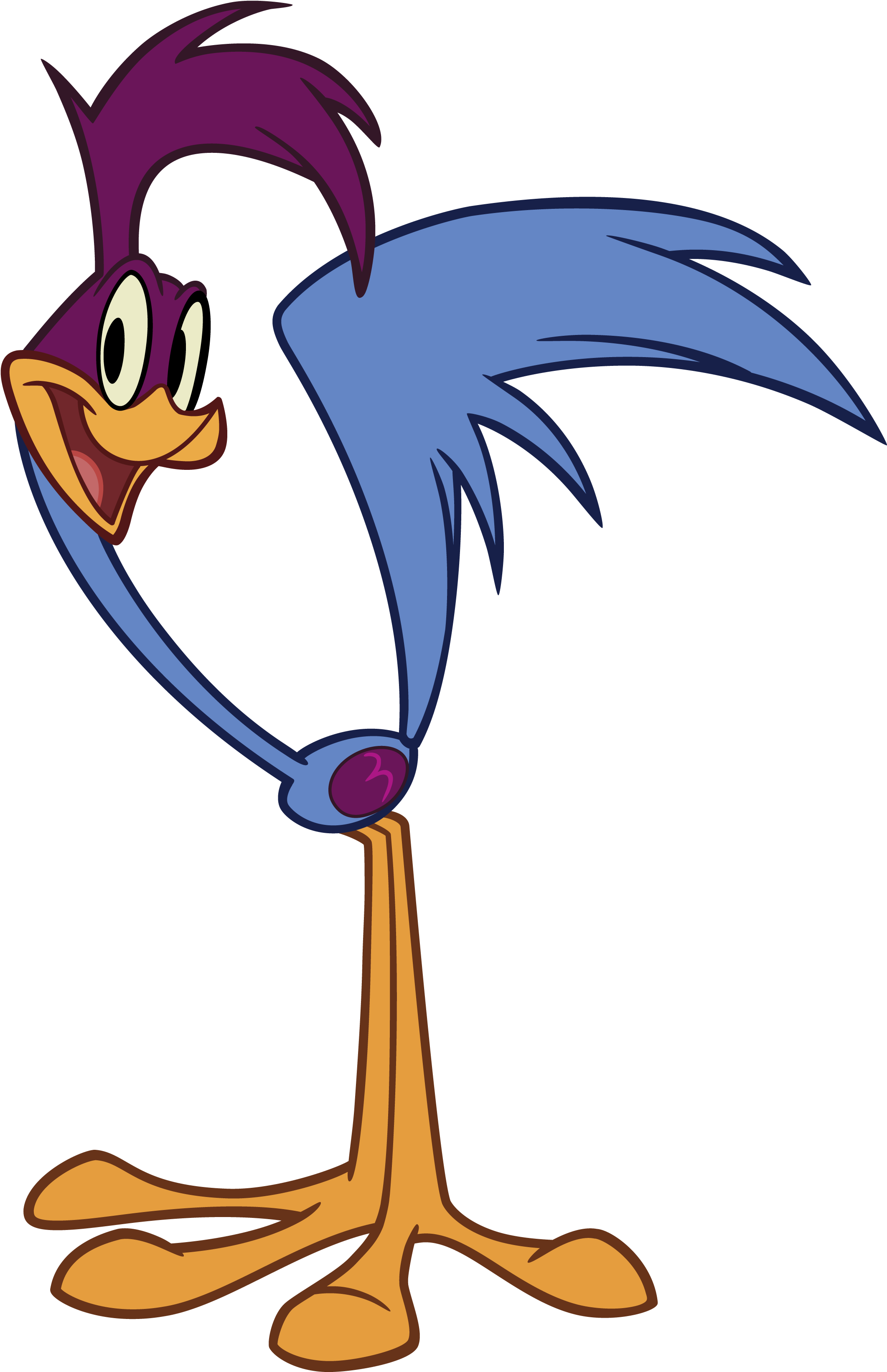 Initially upload seeds
Later recover keys
12/3/2024
TCC 2024
20
Standard-model CKS
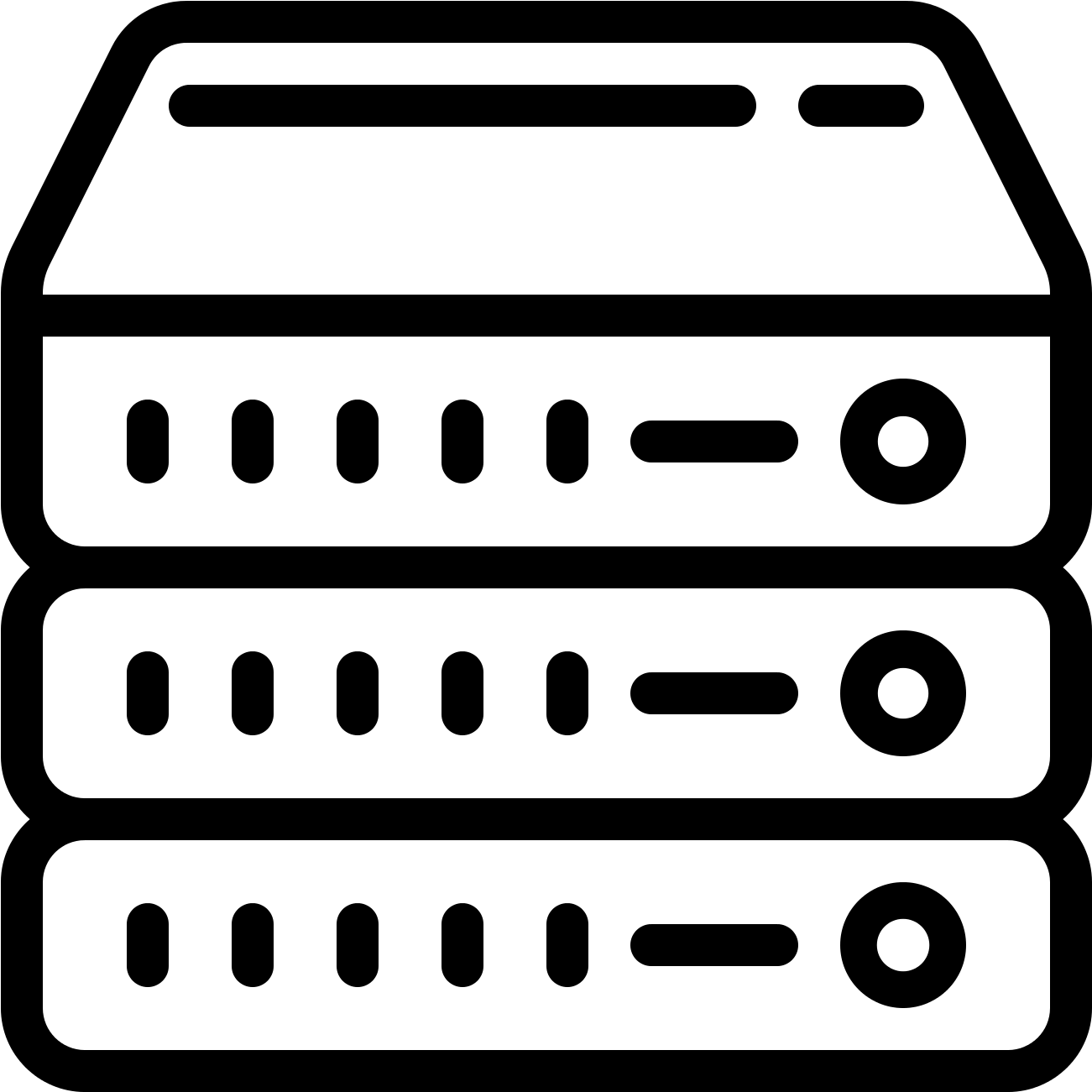 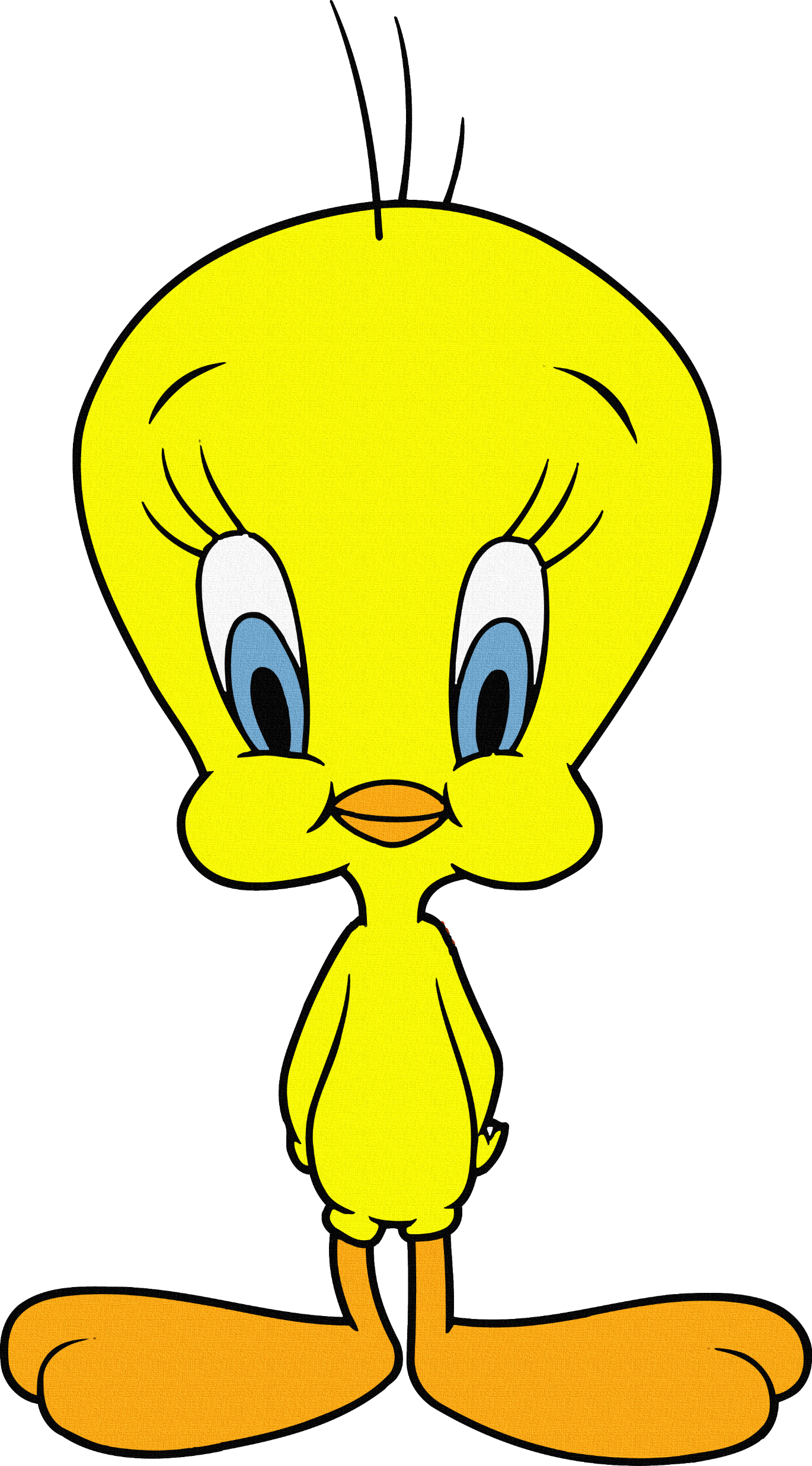 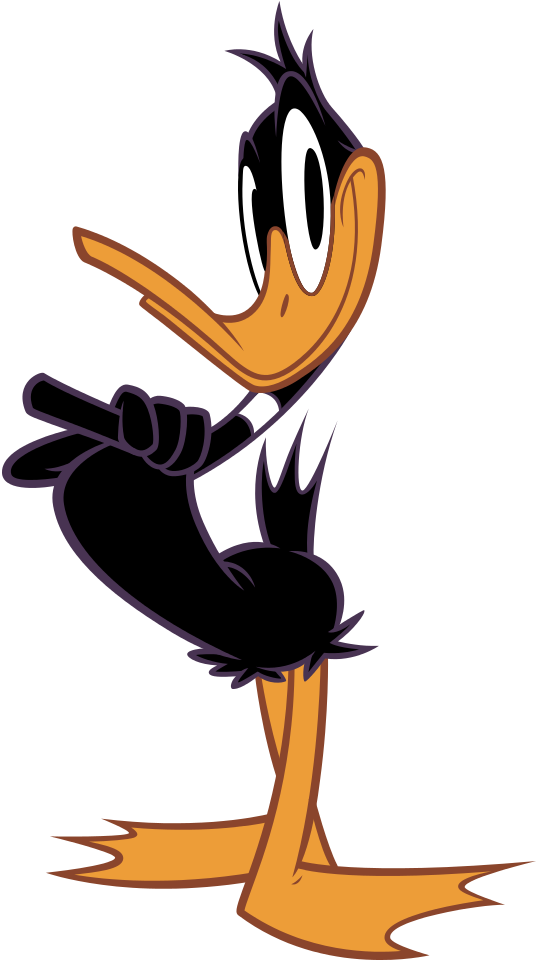 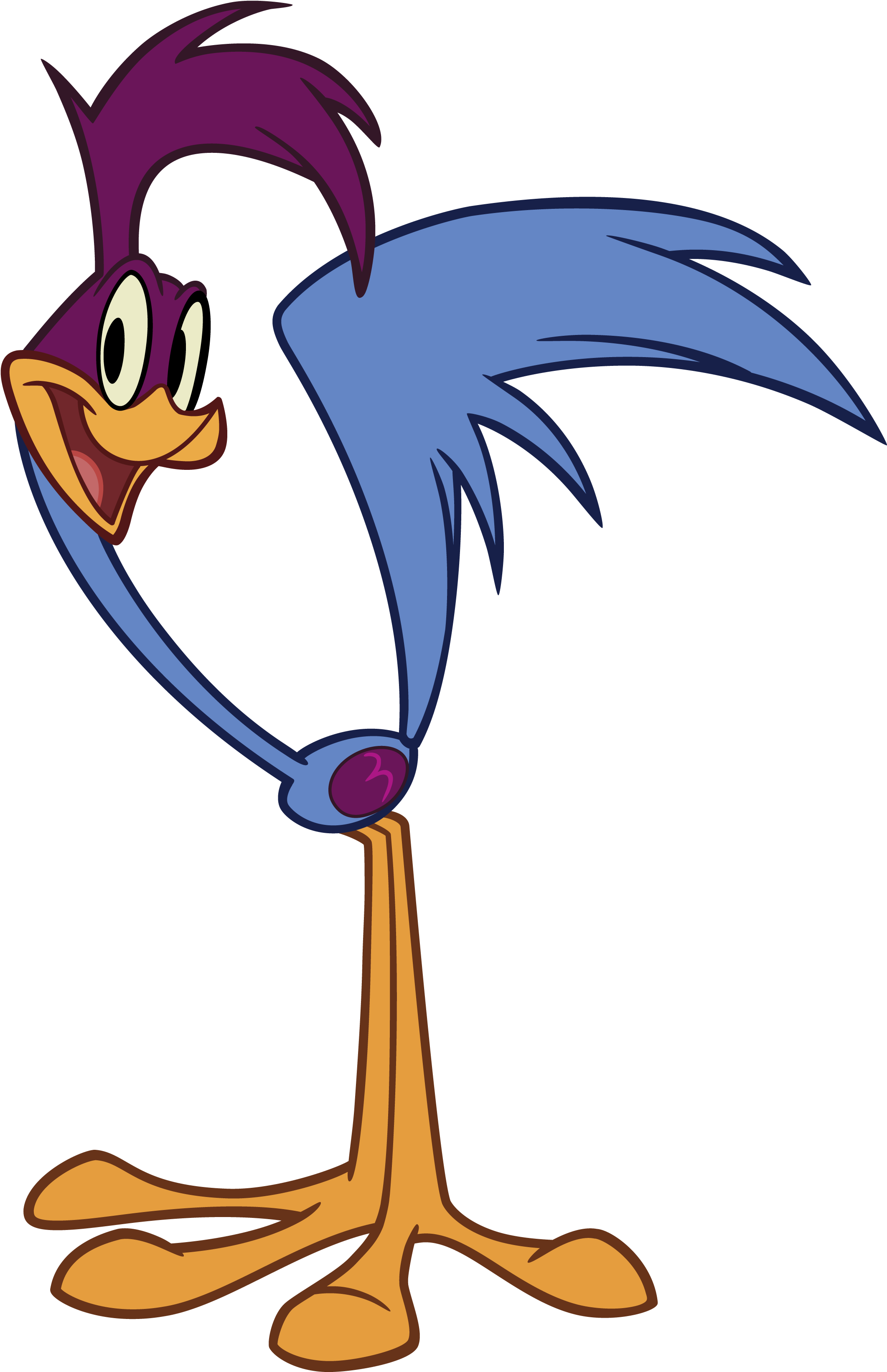 Sufficient as long as:
E2E-secure application distributes seeds
Only uses derived keys to encrypt content

 Applications designed with CKS is mind        + many legacy applications with a key-derivation step
12/3/2024
TCC 2024
21
Schemes
Key ingredient: Trapdoor KDF
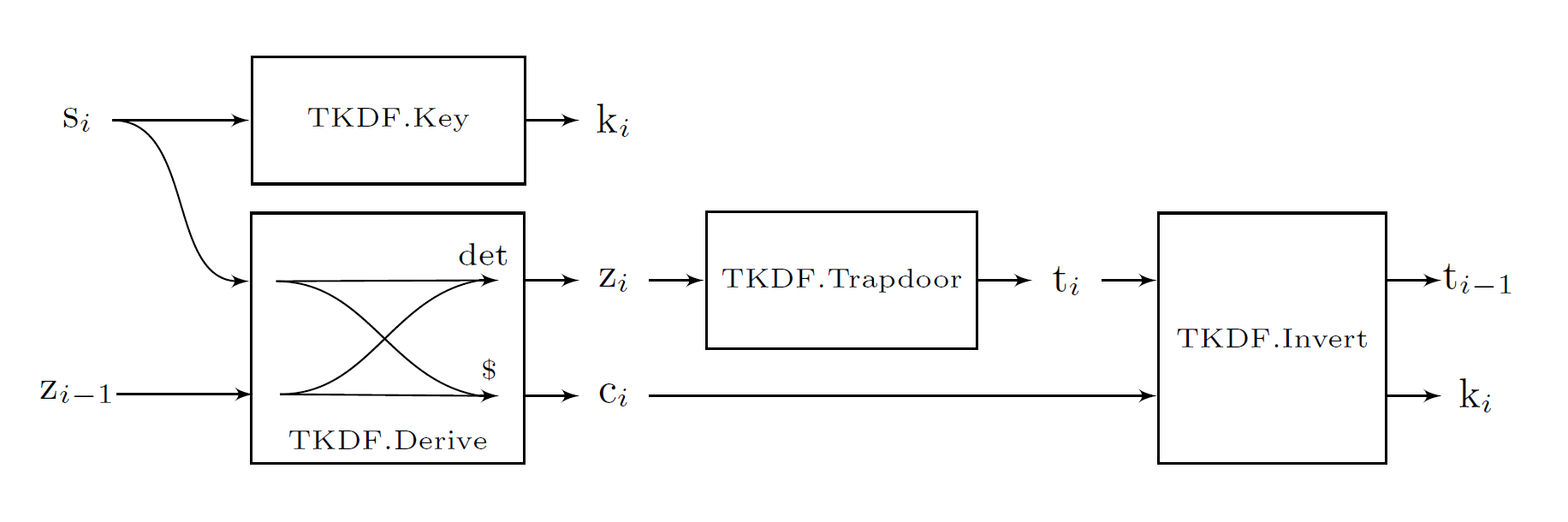 12/3/2024
TCC 2024
22
Schemes
Key ingredient: Trapdoor KDF
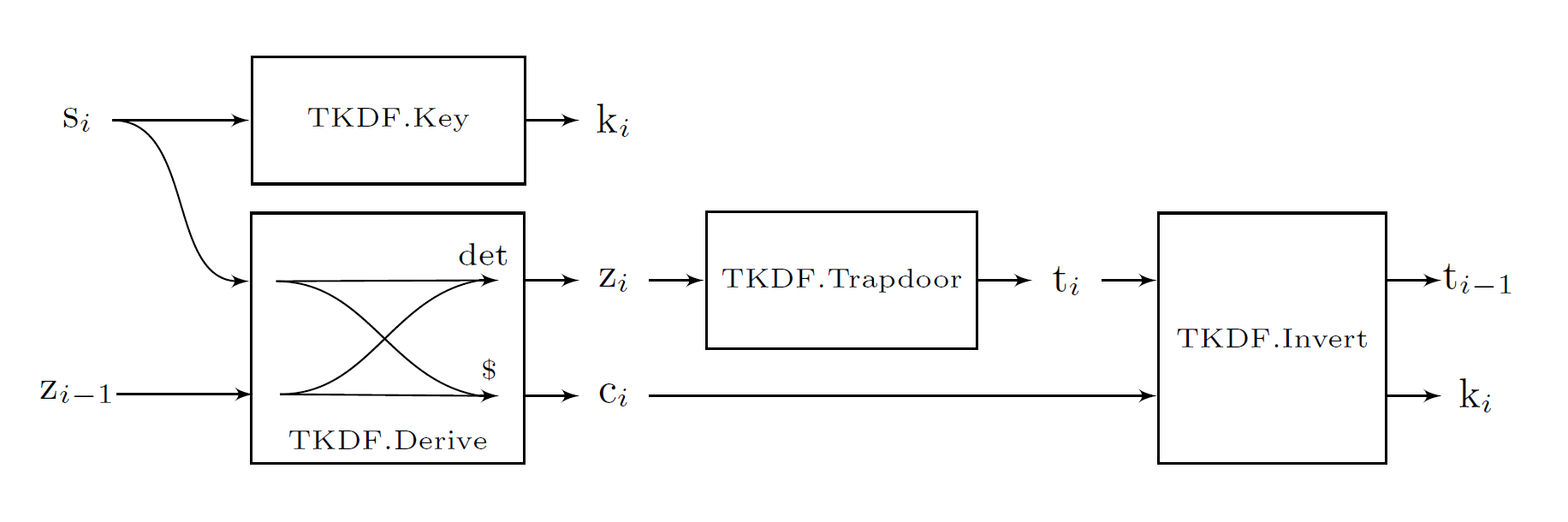 Trapdoor
Seed
State
Key
12/3/2024
TCC 2024
23
Trapdoor-KDF
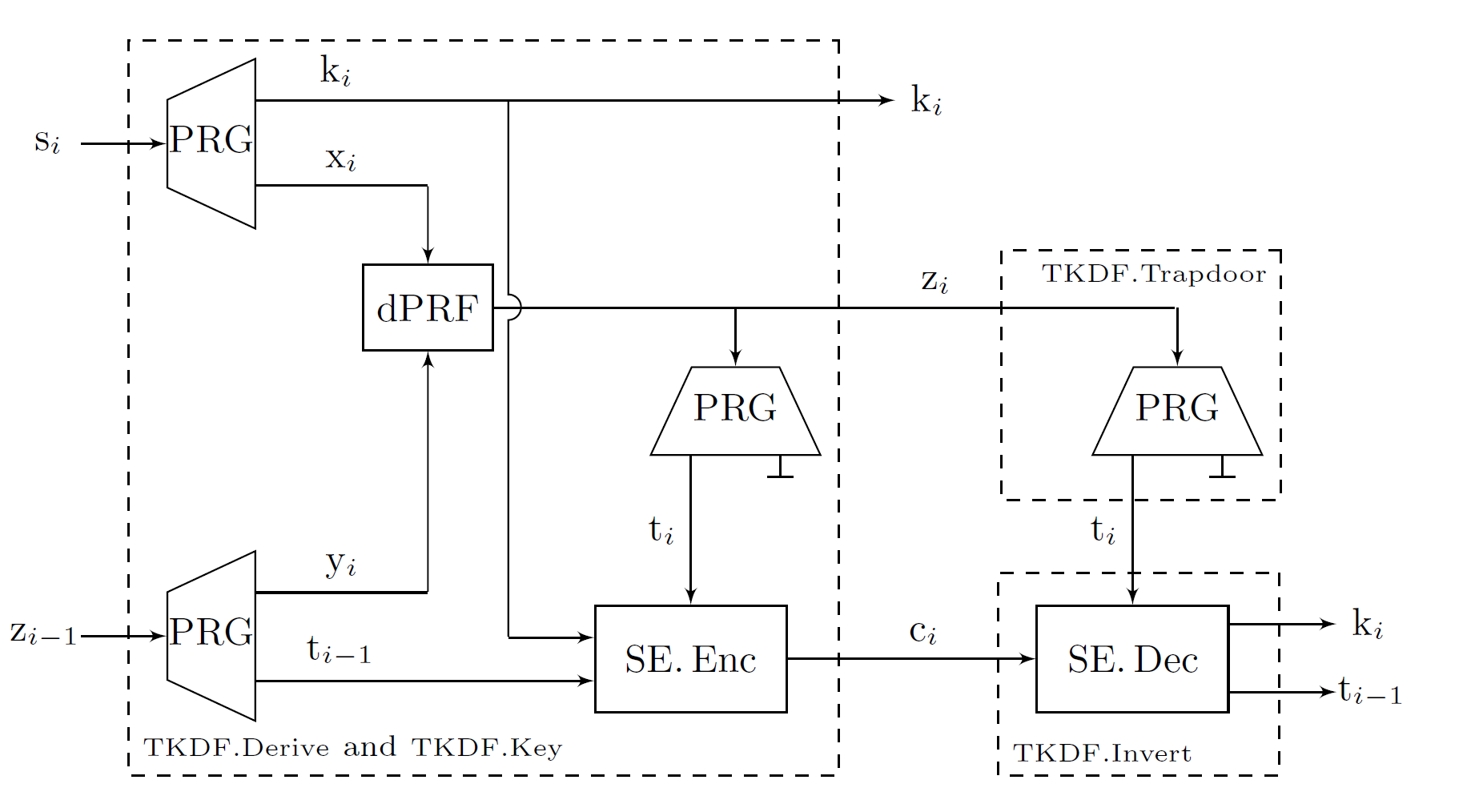 Dual PRF
Determinisitic one-time secure
12/3/2024
TCC 2024
24
Trapdoor-KDF
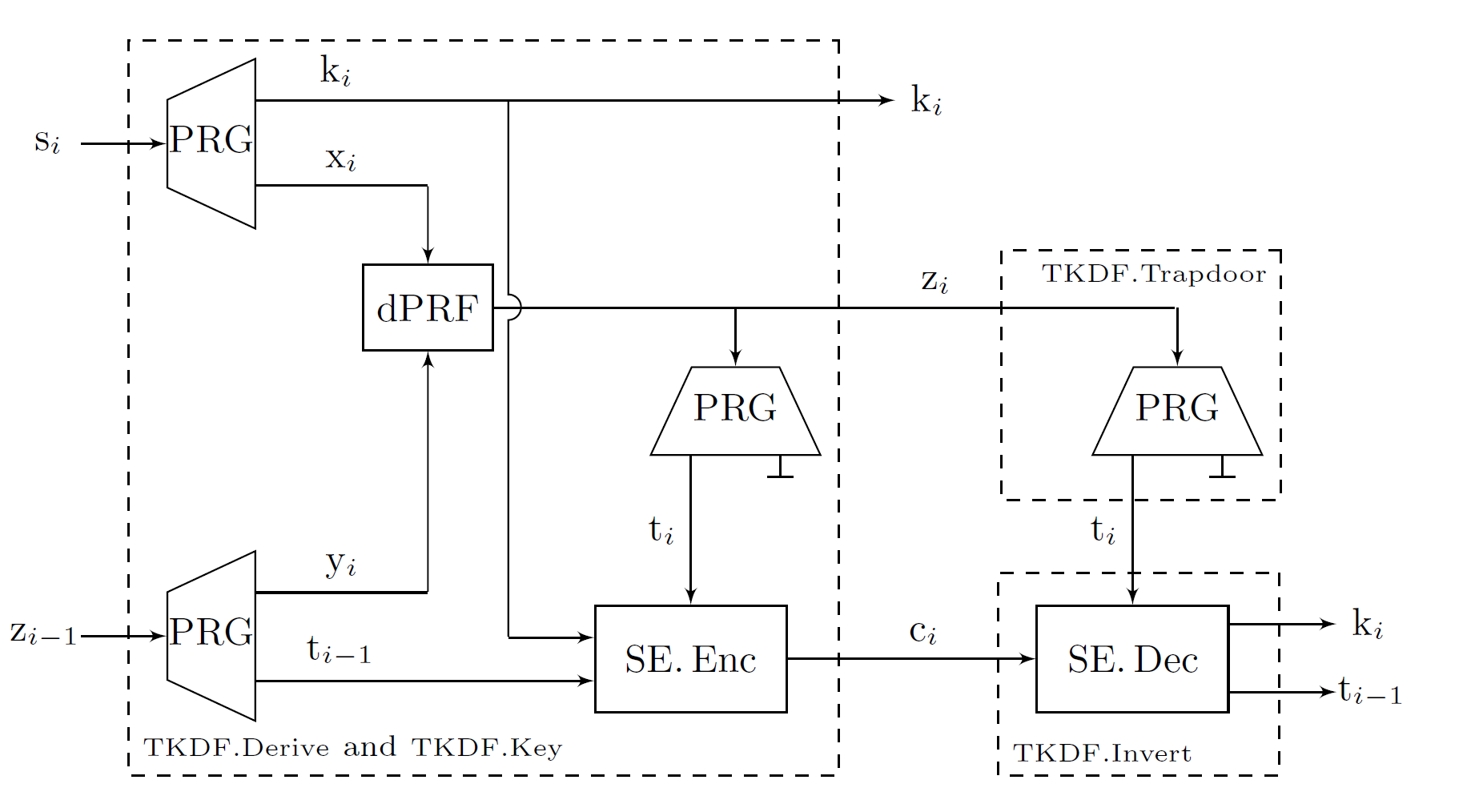 12/3/2024
TCC 2024
25
All-or-nothing Scheme
Trapdoor
Trapdoor
Trapdoor
Derive
Derive
Derive
Invert
Invert
Invert
12/3/2024
TCC 2024
26
Interval Scheme
Derive
Result:
States can be combined according to any directed acyclic graph
Different trade-offs between functionality and complexity
Derive
Derive
Derive
Derive
Derive
Derive
12/3/2024
TCC 2024
27
[Speaker Notes: - Tags at leaves are some public constants. Either zero or hash of the epoch number…]
Compact Key Storage
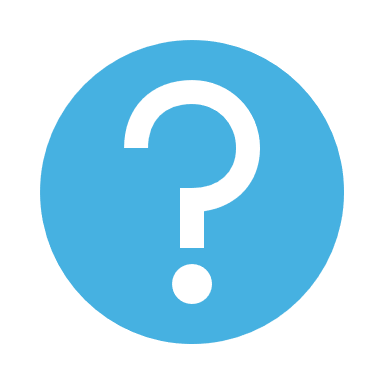 Questions



Crypto’24: 
Dodis, Jost, MarcedoneCompact Key Storage: A Modern Approach to Key Backup and Delegation
12/3/2024
TCC 2024
28